Community Planning Institute
SPRING 2019
Madison, GA
EFFECTIVE COMP PLANNING
Aspiration > TO > Implementation
MONICA H. CALLAHAN
CITY OF MADISONPLANNING & DEVELOPMENT132 N. Main Street | Madison, GA 30650
mhcallahan@madisonga.com
PLANNINGFRamework
What is a Comprehensive Plan?
Forms the policy basis for local regulatory tools

Promotes the community vision – its goals, objectives, and policies

Establishes a process for orderly growth and development

Provides for a balance between the natural and built environment
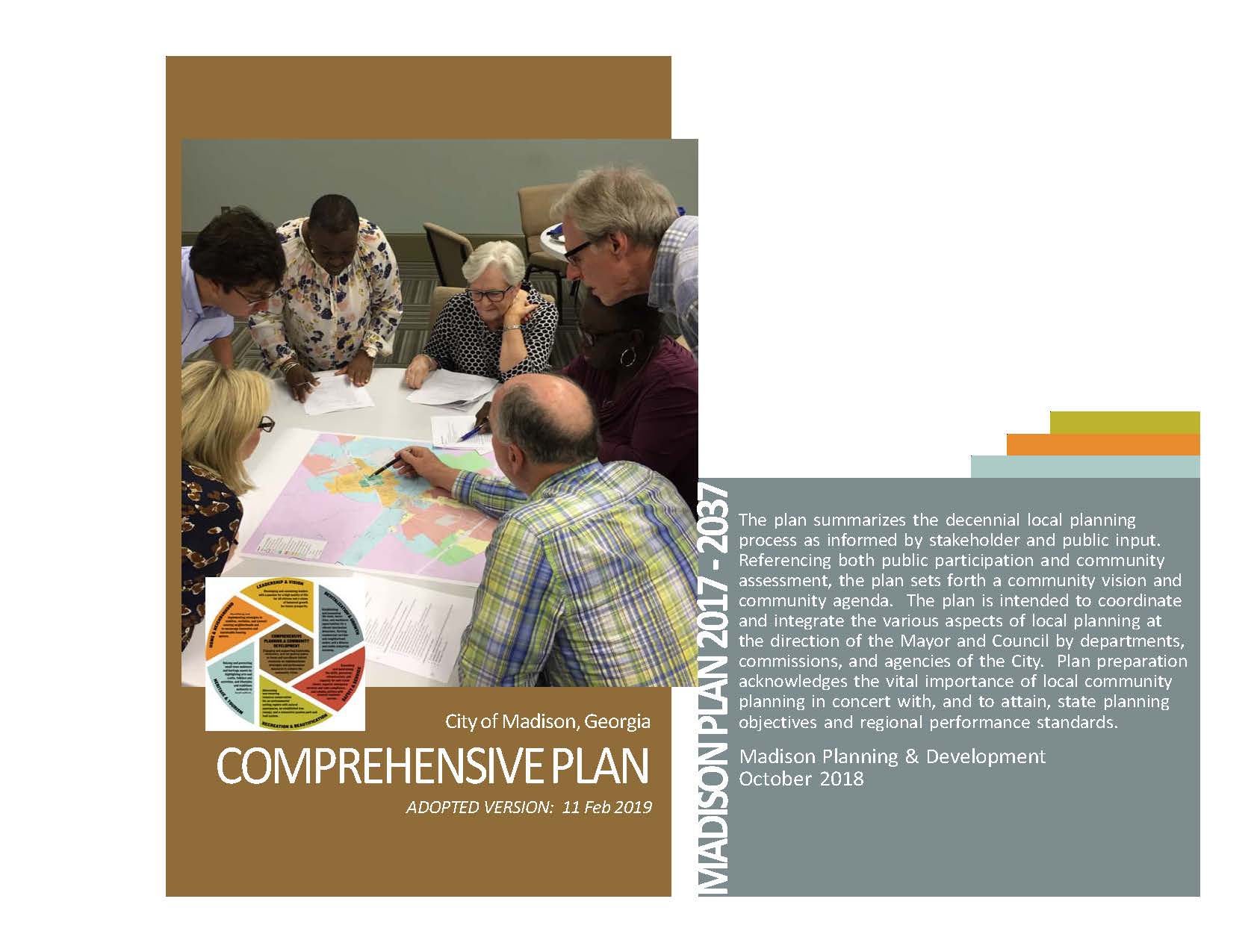 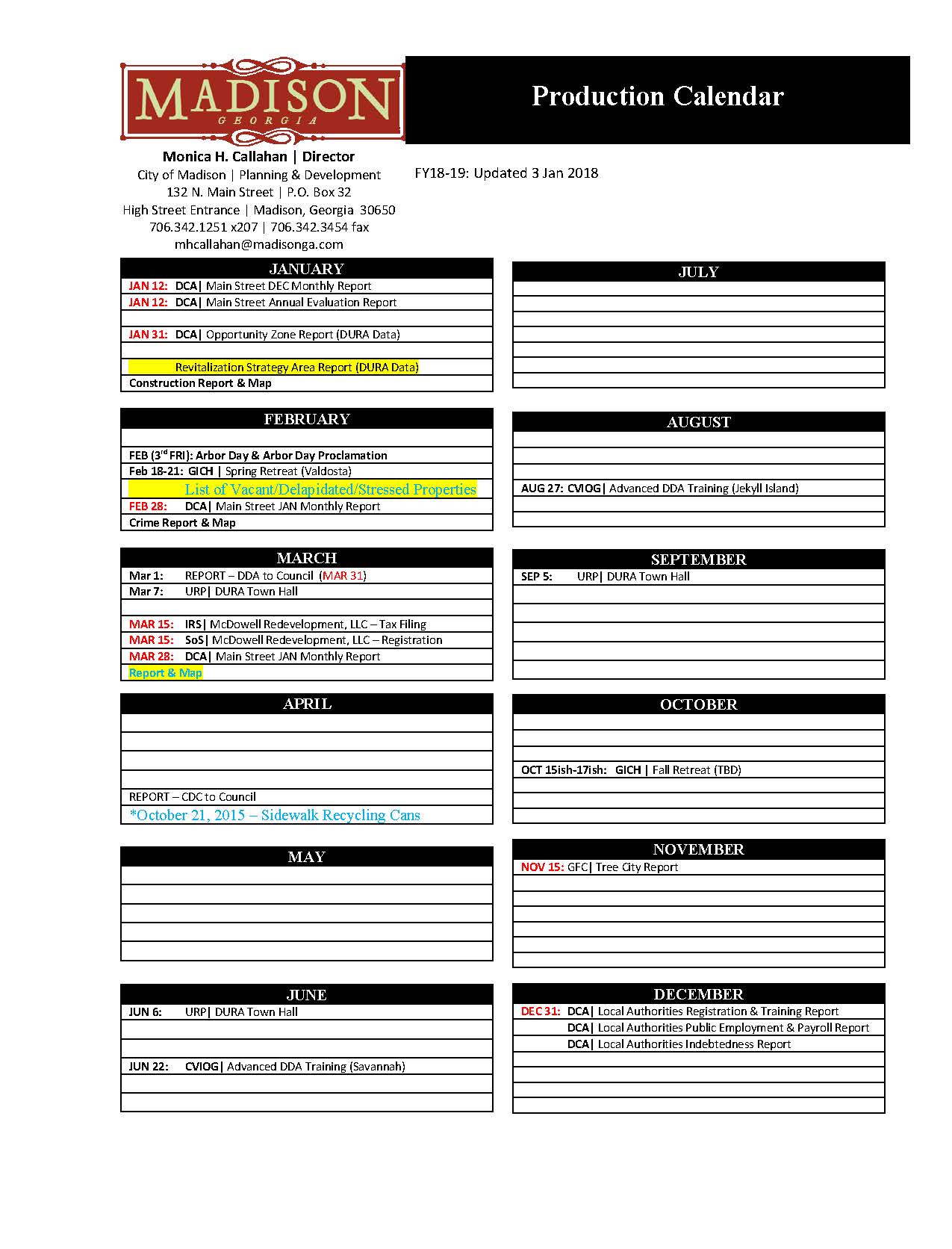 PLANimplementation
What is the Comprehensive Plan good for now?
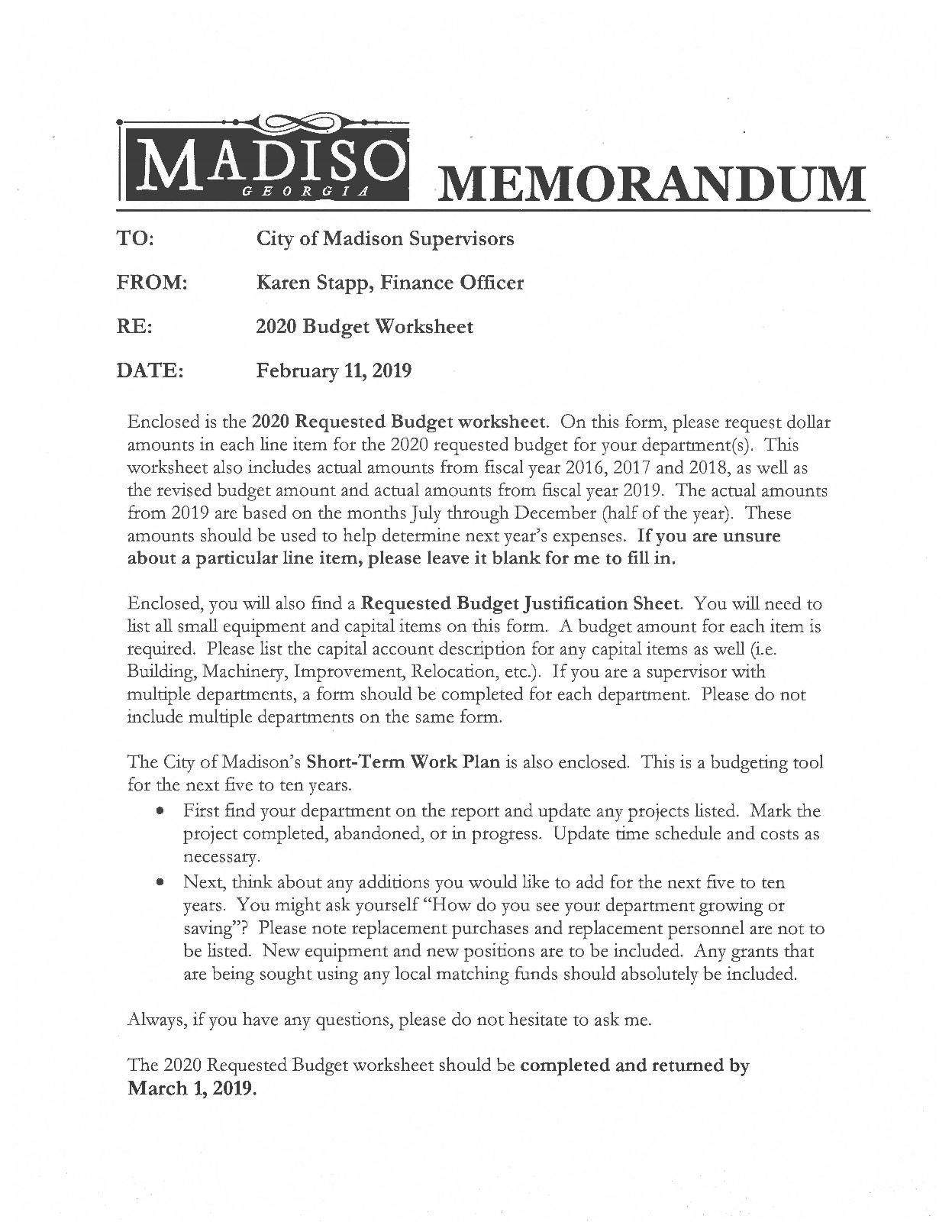 Task Reminders

Work Plan Tools

Report Cards
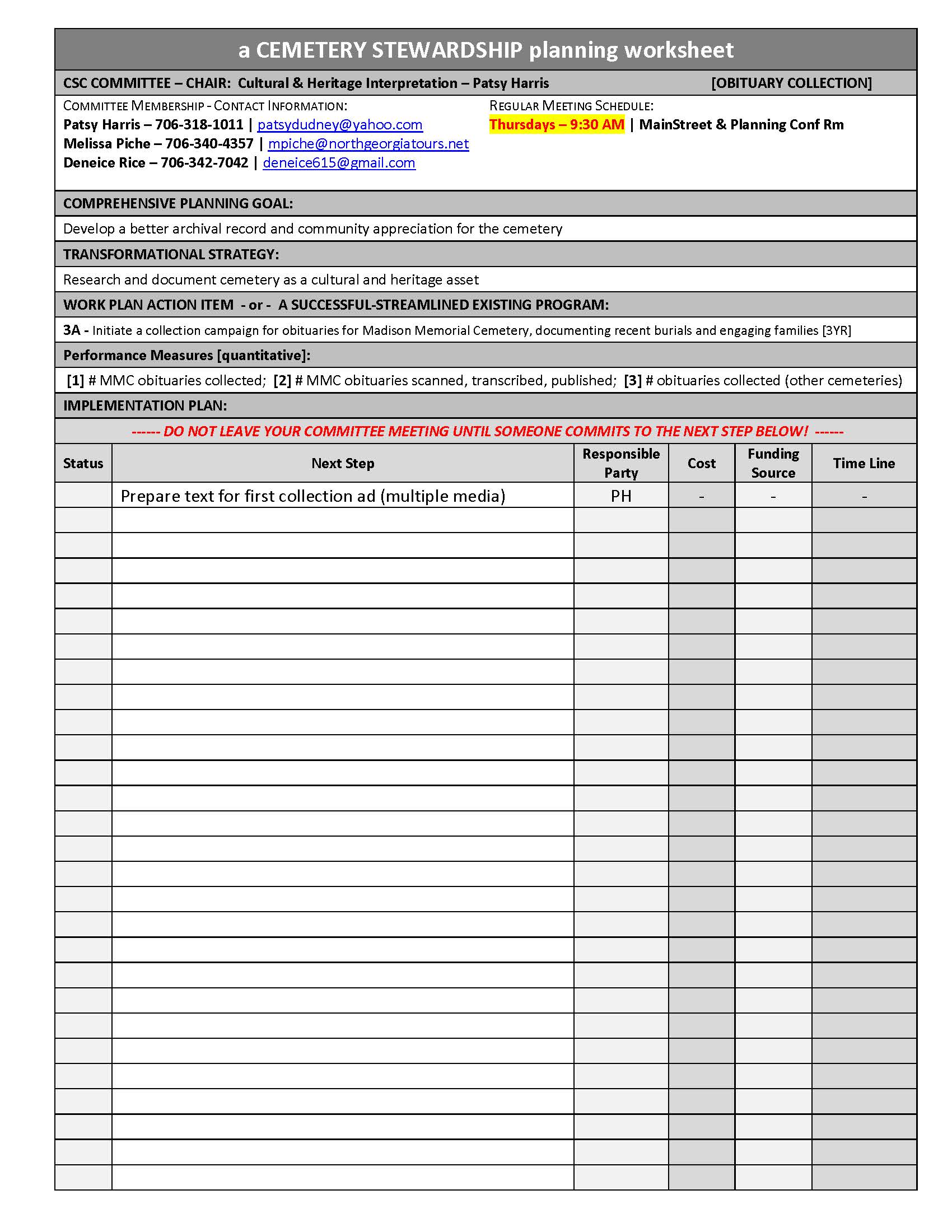 PLANimplementation
How do we use this Comprehensive Plan?
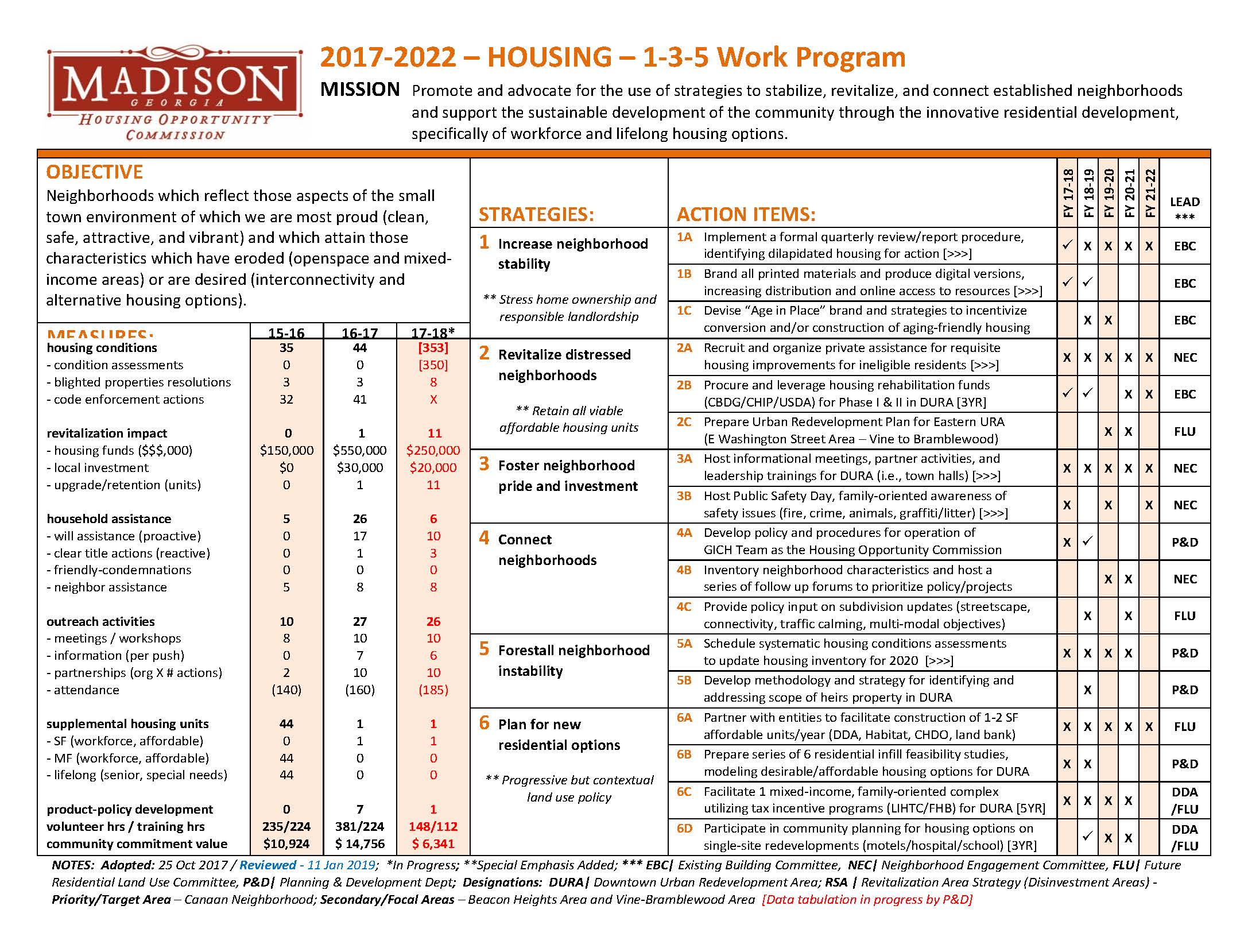 Task Reminders

Work Plan Tools

Report Cards
PLANimplementation
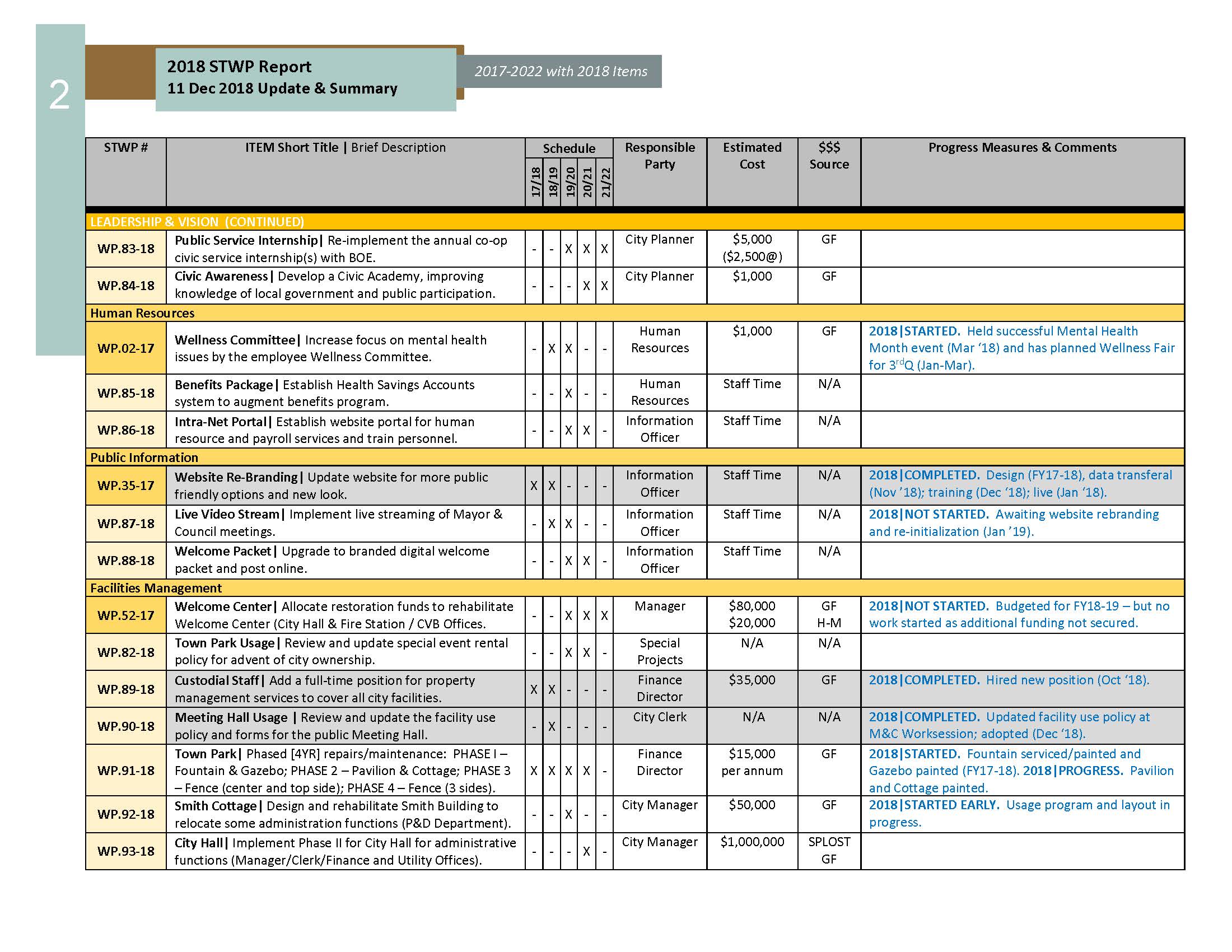 When do we finish this Comprehensive Plan?
Task Reminders

Work Plan Tools

Report Cards
PLANimplementation
How do we make the Comprehensive Plan into reality?
Projects
Focuses upon a specific site or outcome; usually a placed into service timeframe 

    Plans
Breaks planning area into smaller service areas or a system into segments; typically
incremental completion and moving horizon
Programs
Not area, site, or infrastructure-oriented; generally statistical and mid-term length
TIP:  Think of planning as resource management 







Site
Neighborhood decline
Vacant large house
Substandard accessory building
Lost institutional node

Objective: a neighborhood hub – an incubator with affordable housing
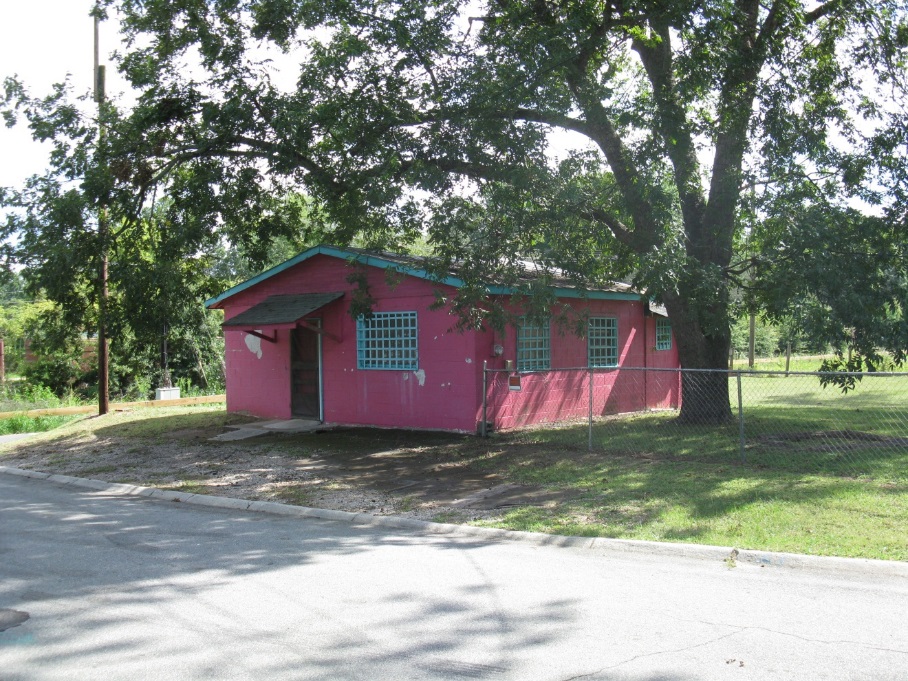 GILMORE PROPERTY - HOUSE & STORE
Plan Implementation – Project
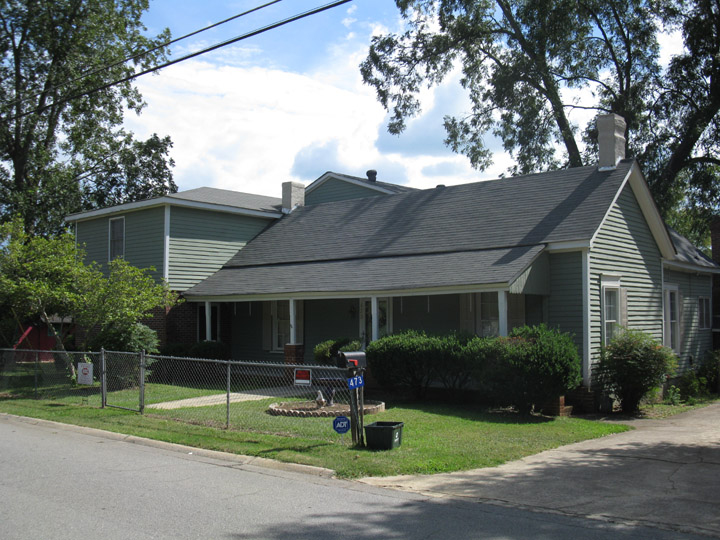 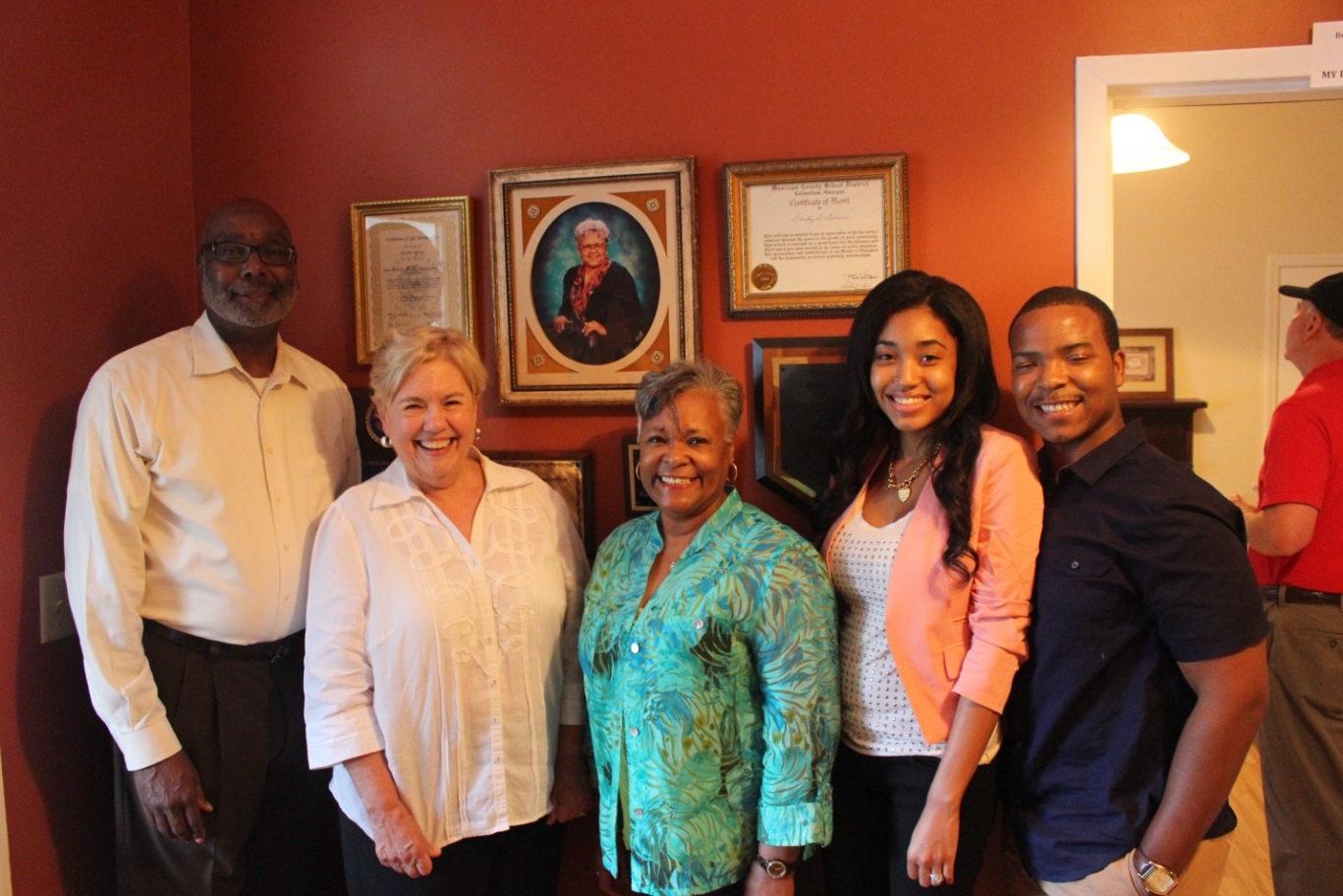 TIP: Let the history and context inform your objective implementation
GILMORE PROPERTY - HOUSE & STORE
Plan Implementation – Project
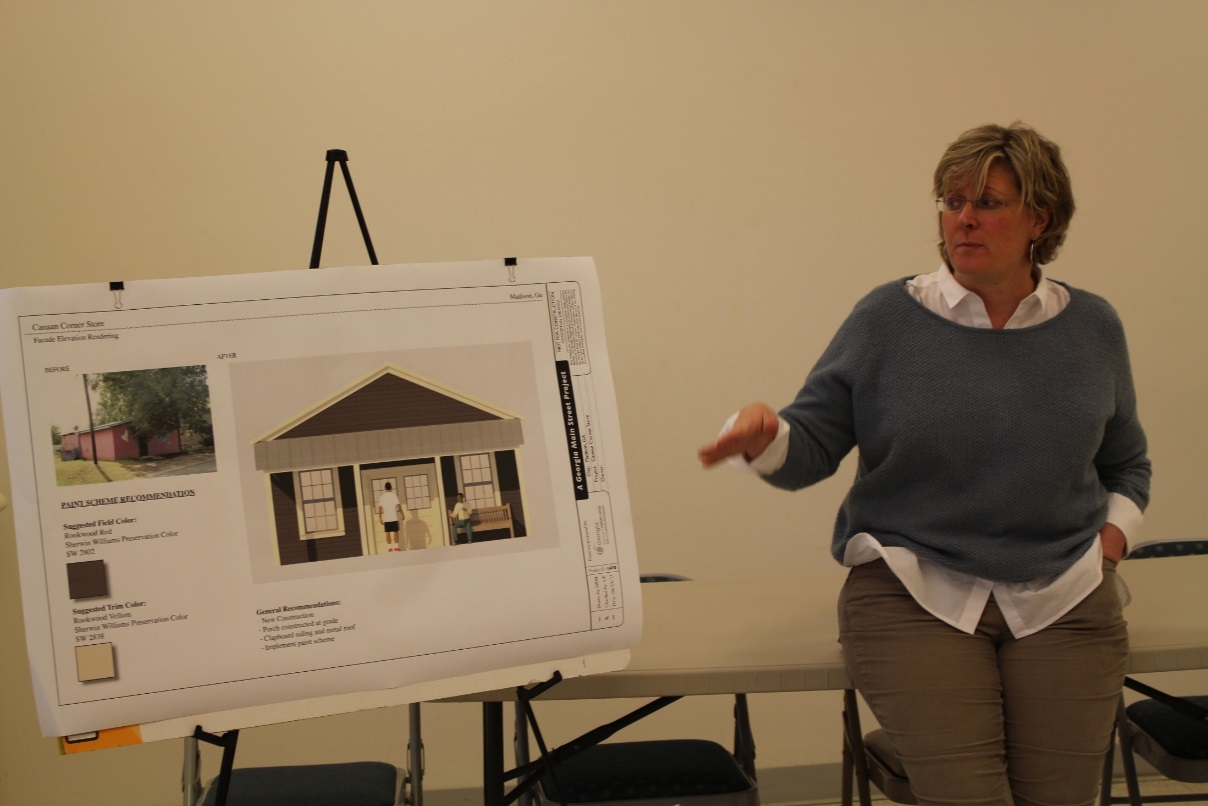 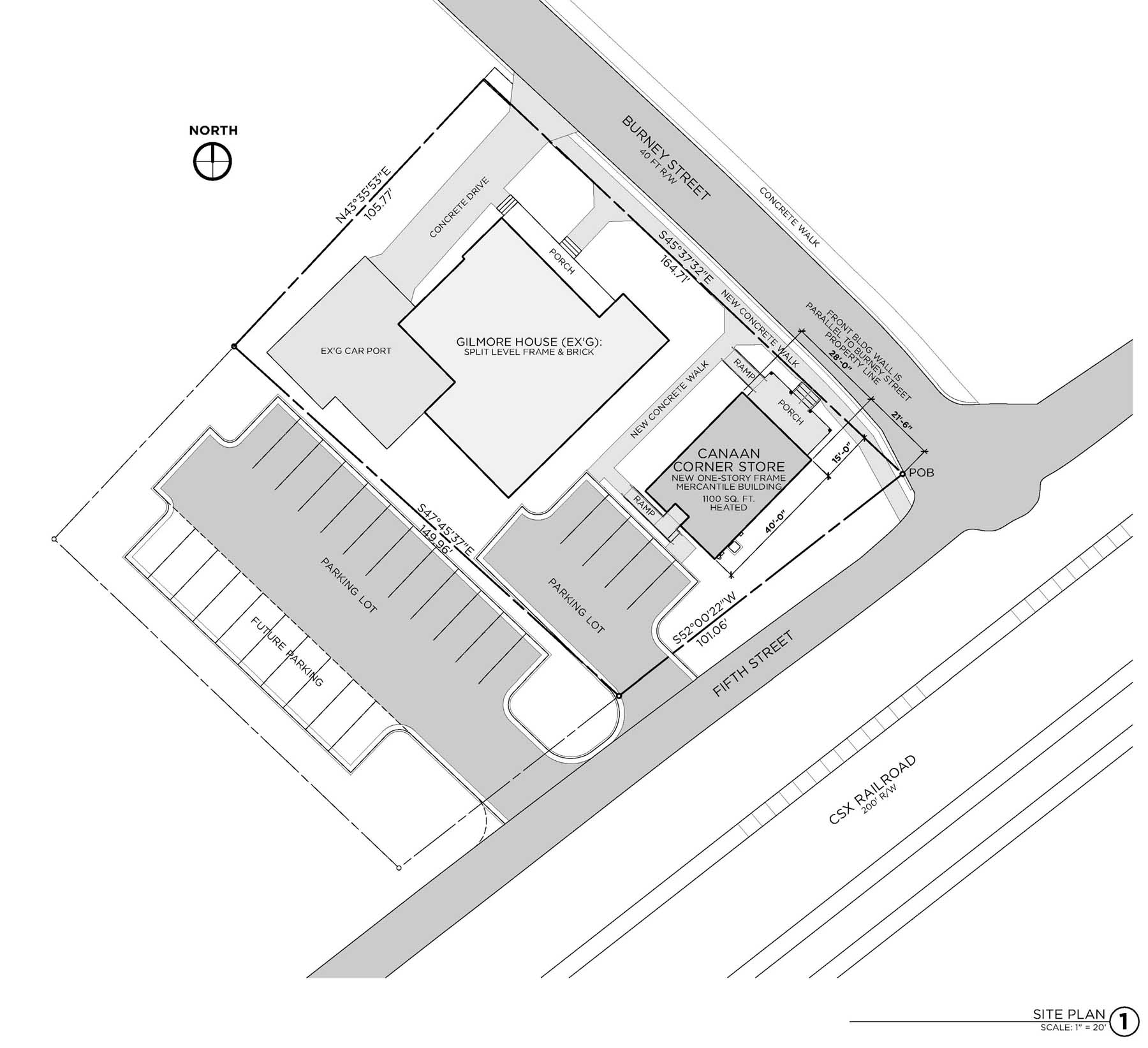 GILMORE PROPERTY - HOUSE & STORE
GILMORE PROPERTY - HOUSE & STORE
Plan Implementation – Project
Plan Implementation – Scope: Site
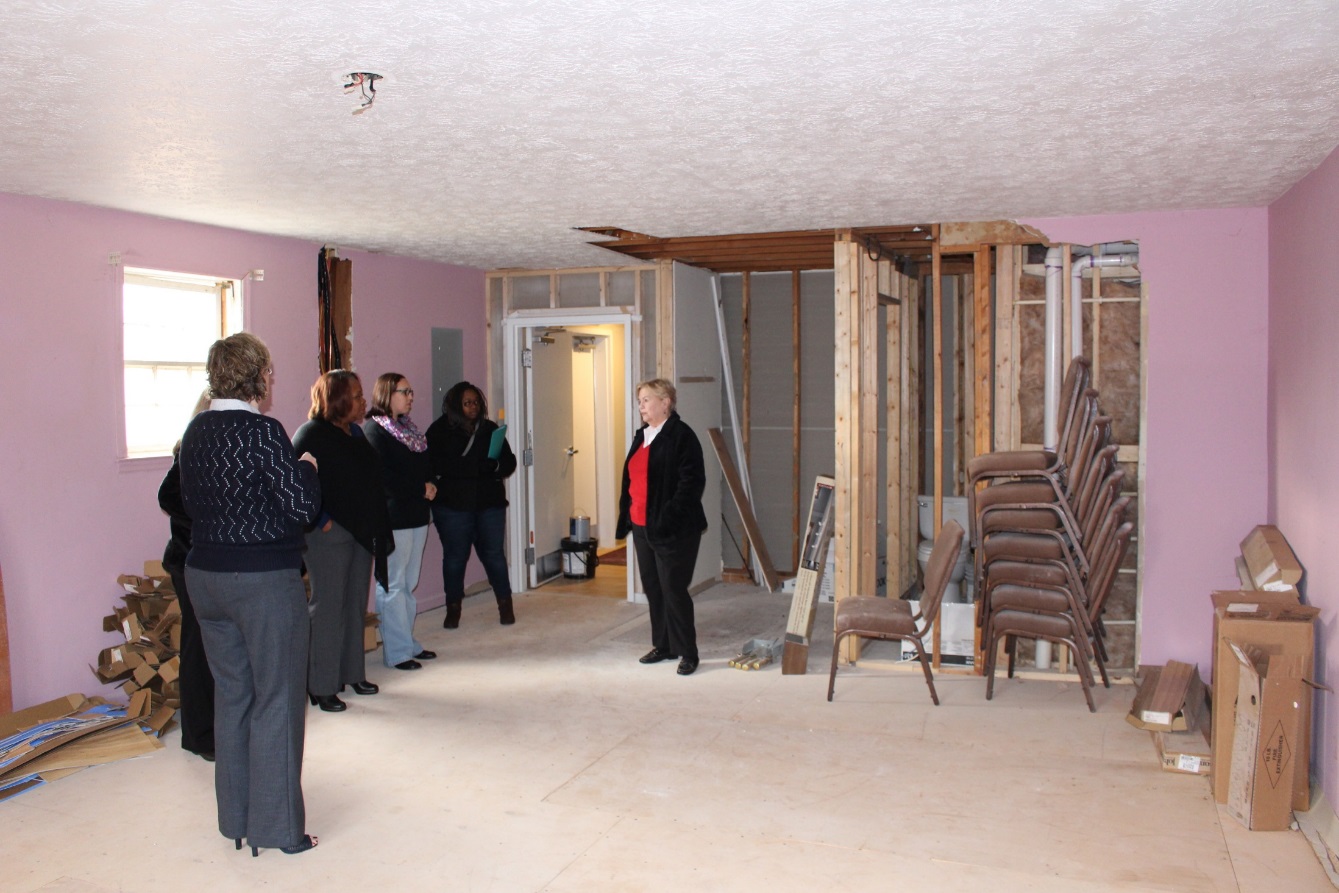 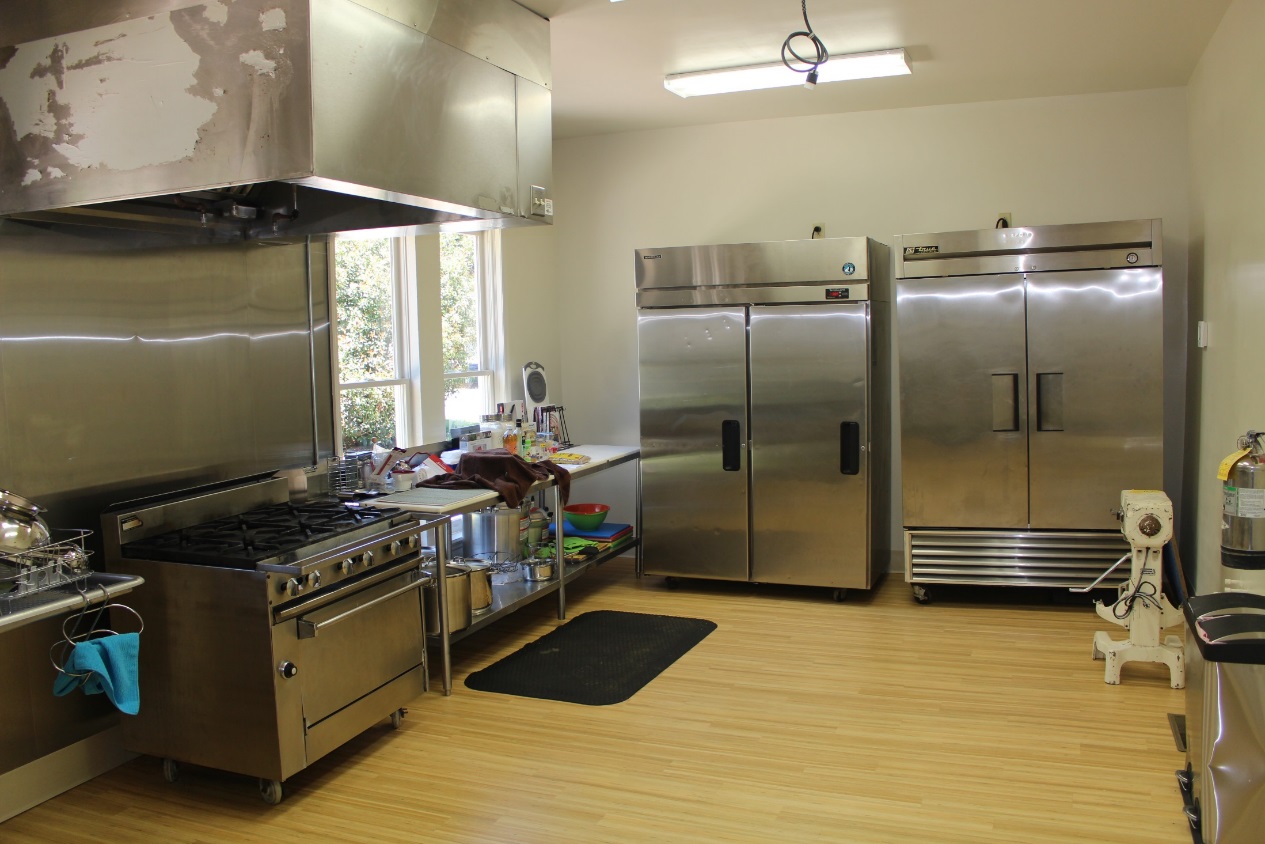 GILMORE PROPERTY - HOUSE & STORE
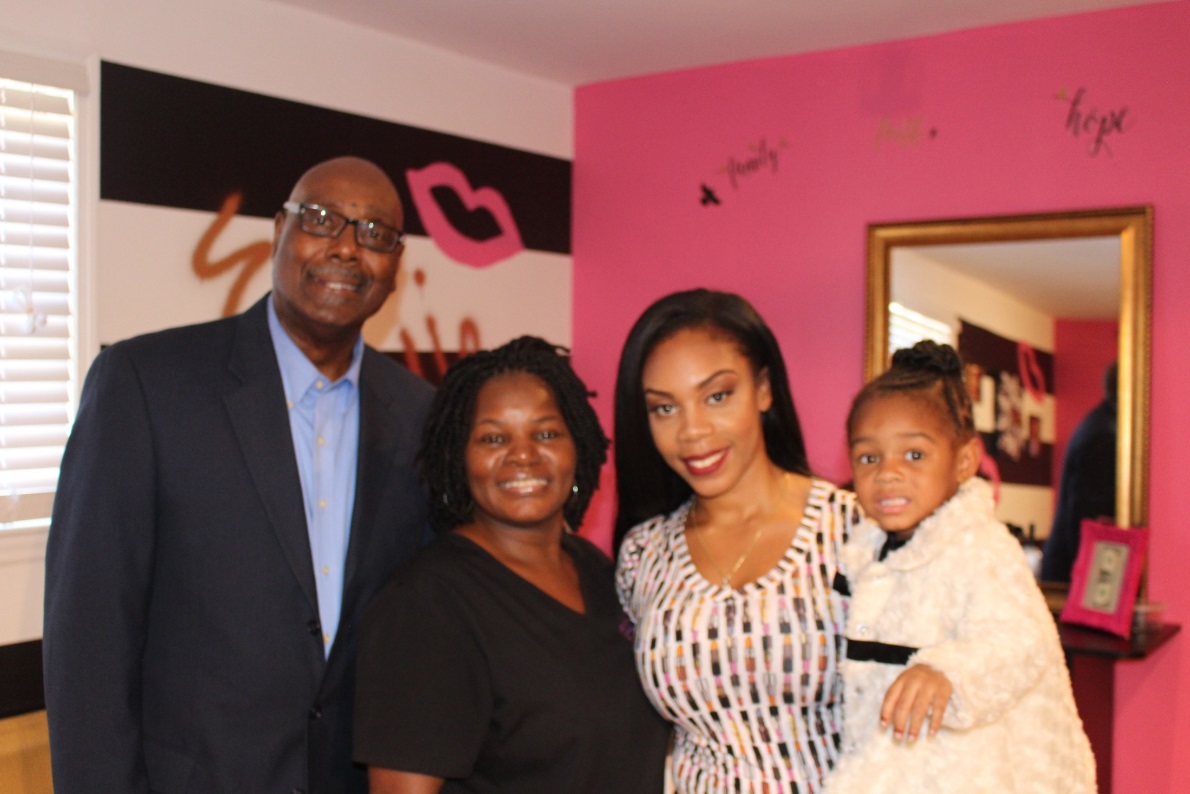 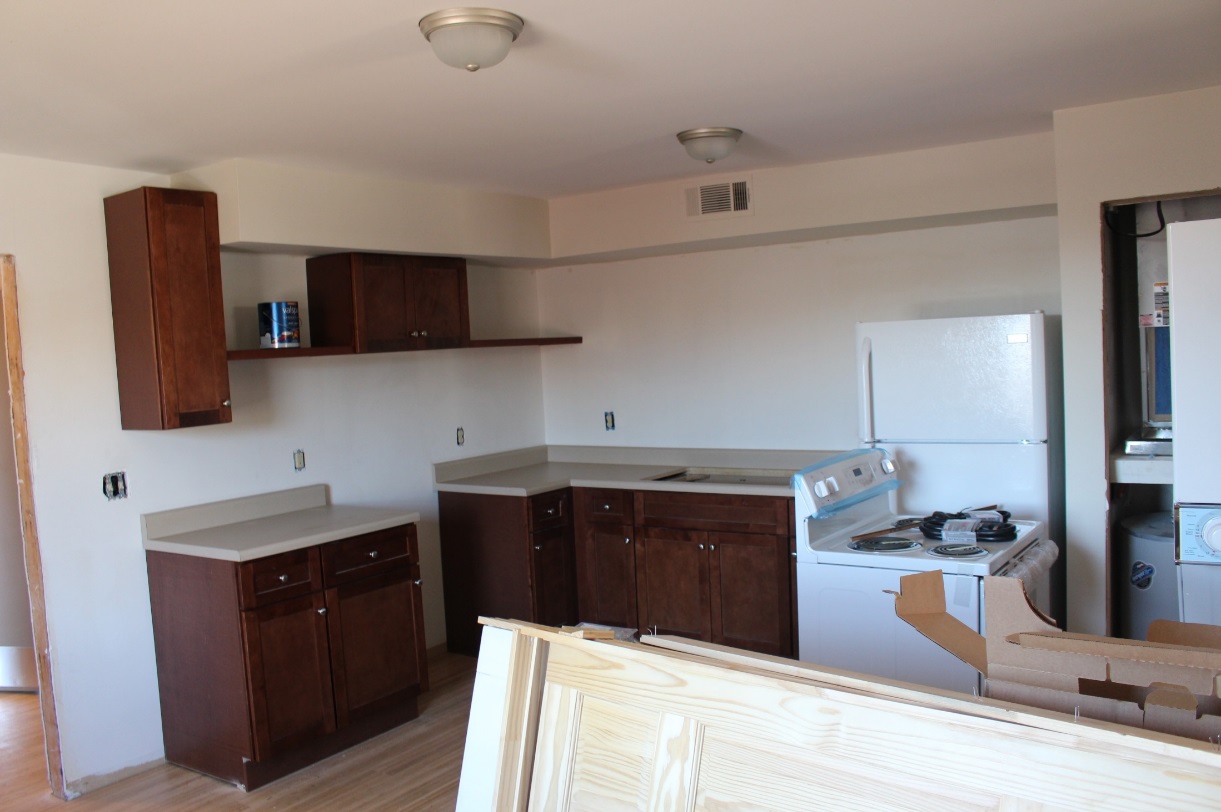 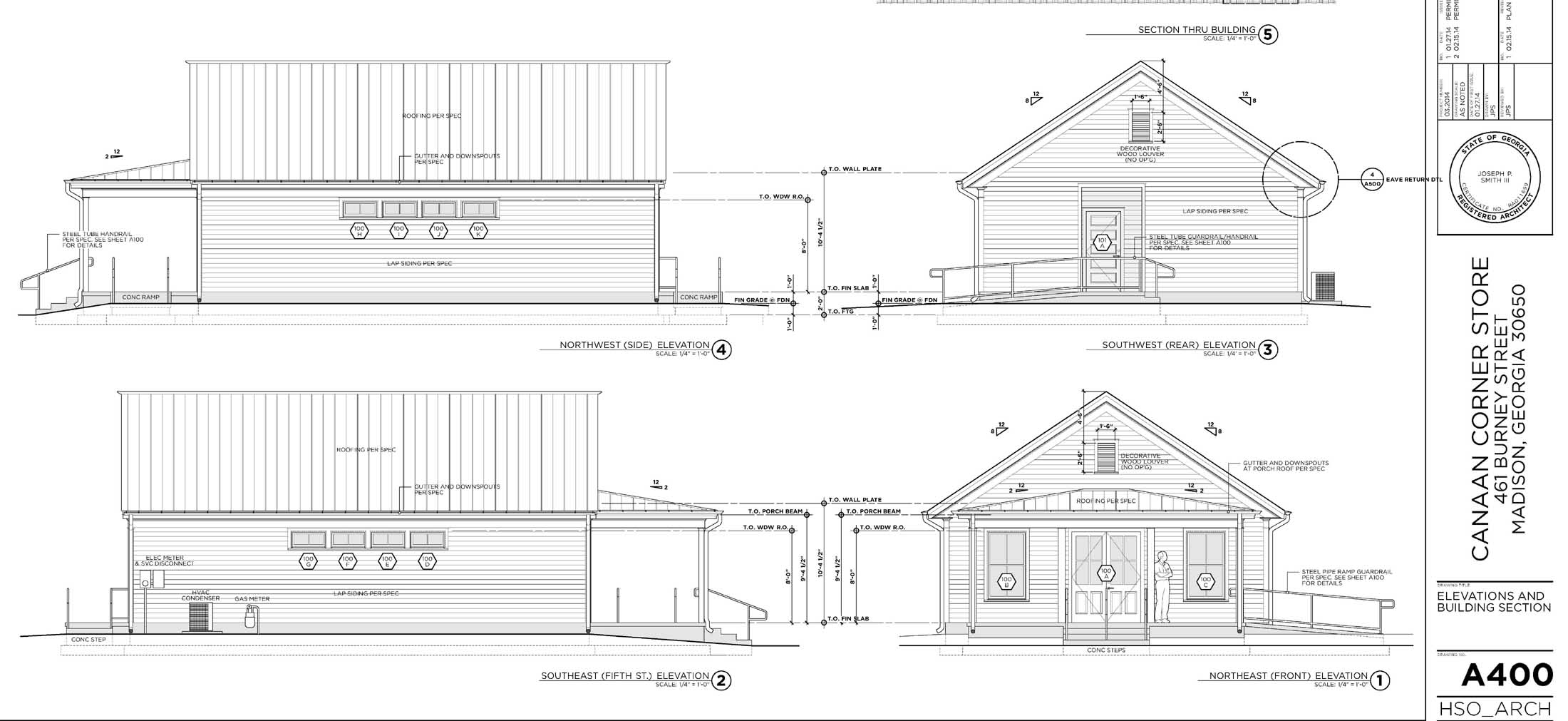 GILMORE PROPERTY - HOUSE & STORE
Plan Implementation – Scope: Site
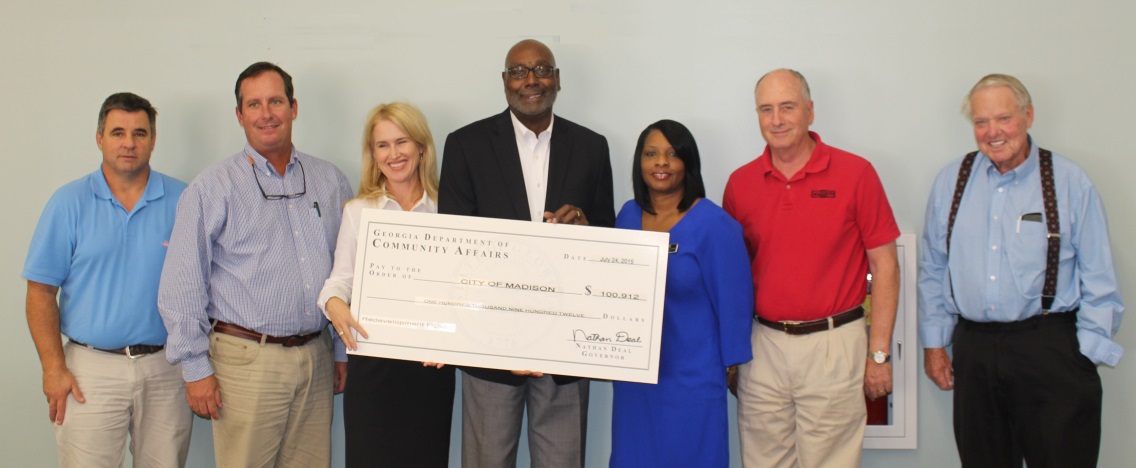 TIP:  Remember to include the idea makers in the outcome celebration







Site
Neighborhood decline
Vacant large house
Substandard accessory building
Lost institutional node

Objective: a neighborhood hub – an incubator with affordable housing
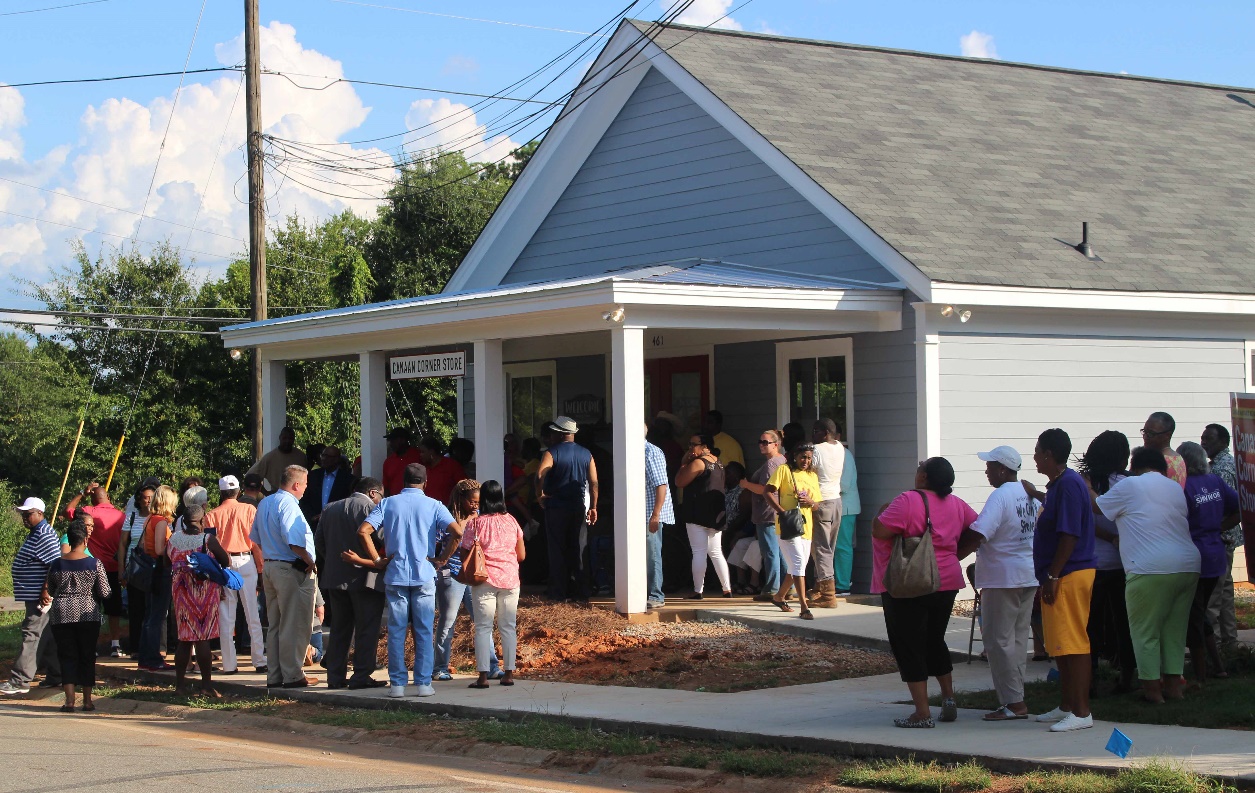 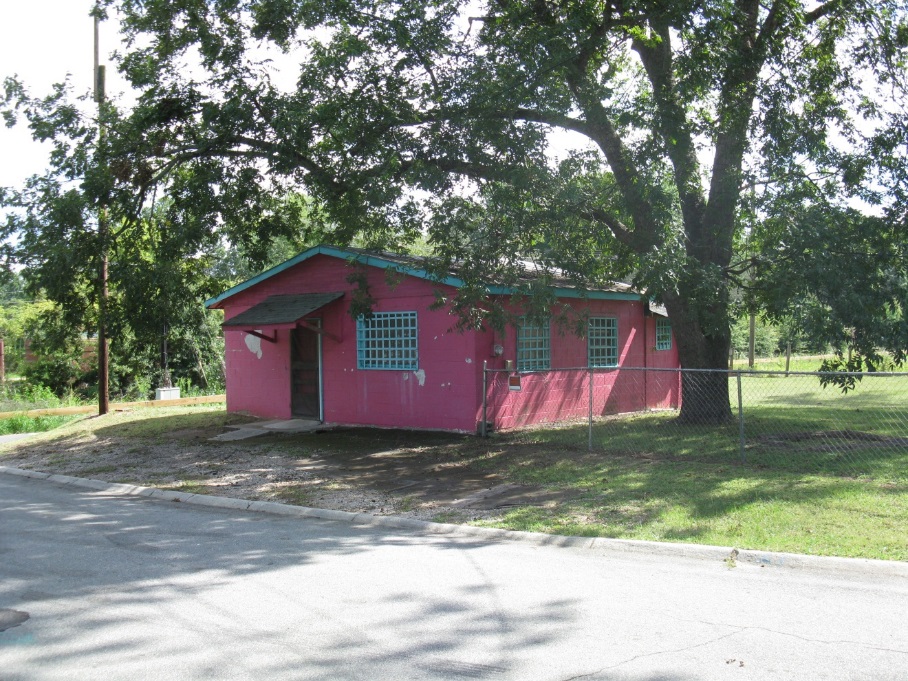 GILMORE PROPERTY - HOUSE & STORE
Plan Implementation – Project
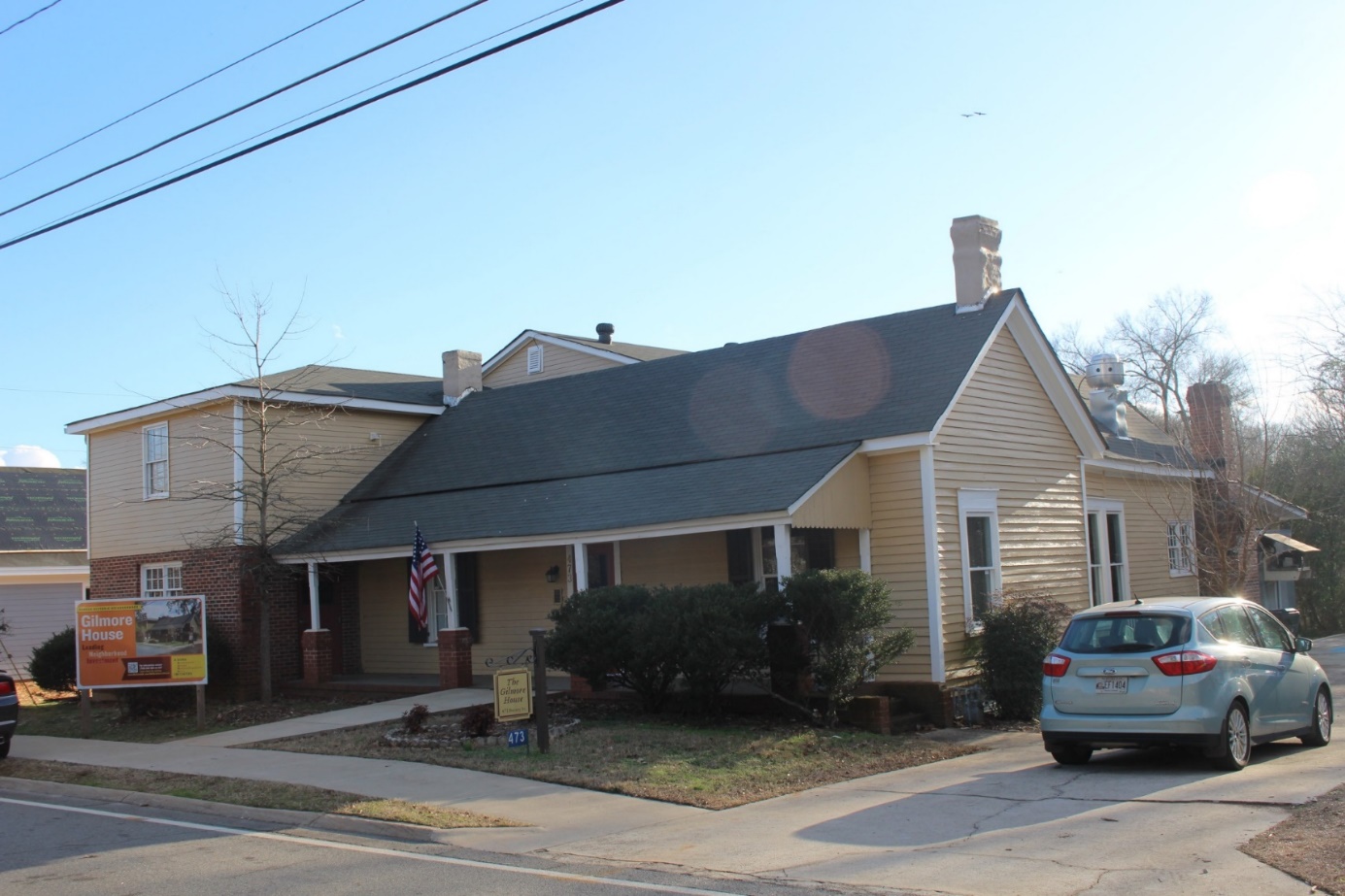 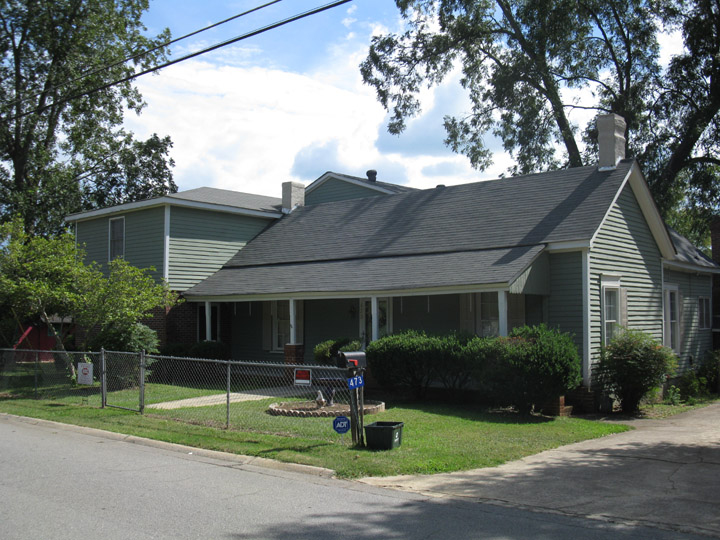 TIP:  Think of area planning as setting the table






Area
Dead commercial strip
Slum and blight conditions
Negative tax base

Objective: full redevelopment and new opportunities
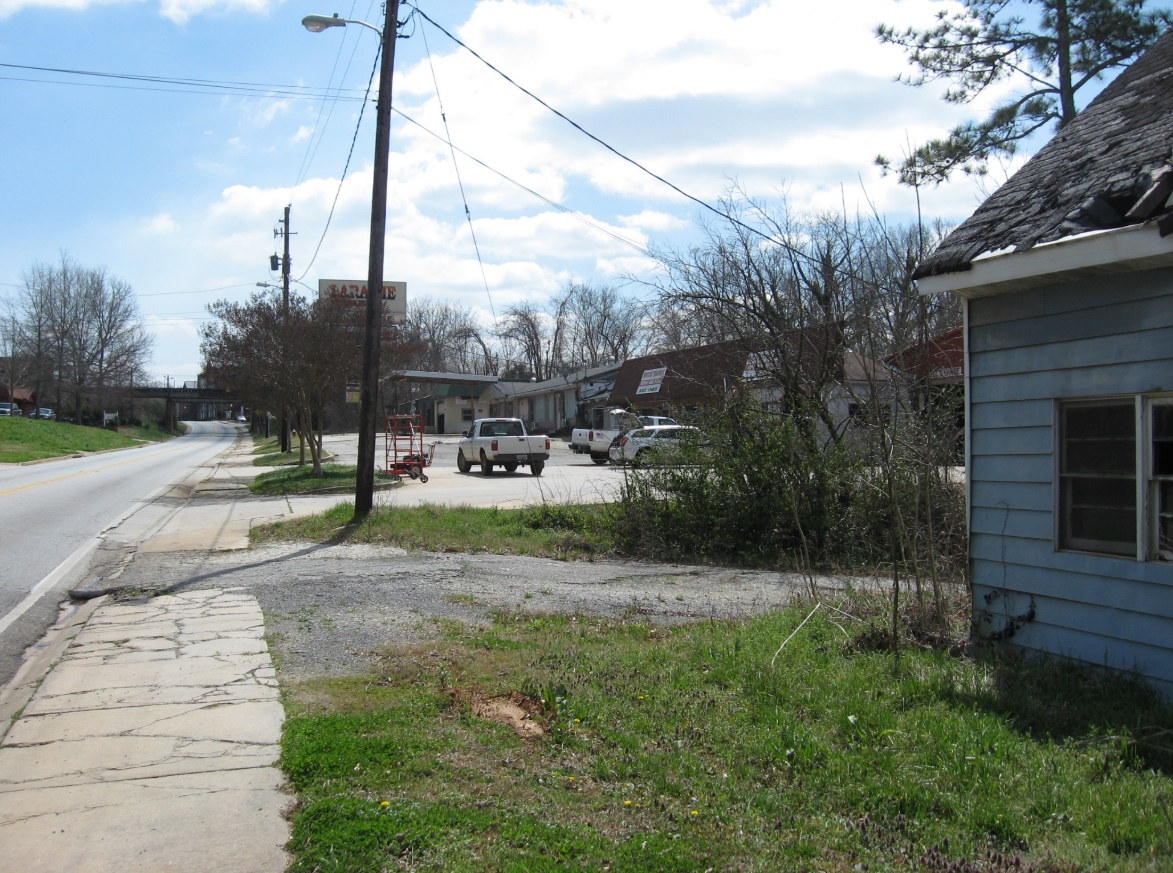 W. Washington StGATEWAY
Plan Implementation – Plan
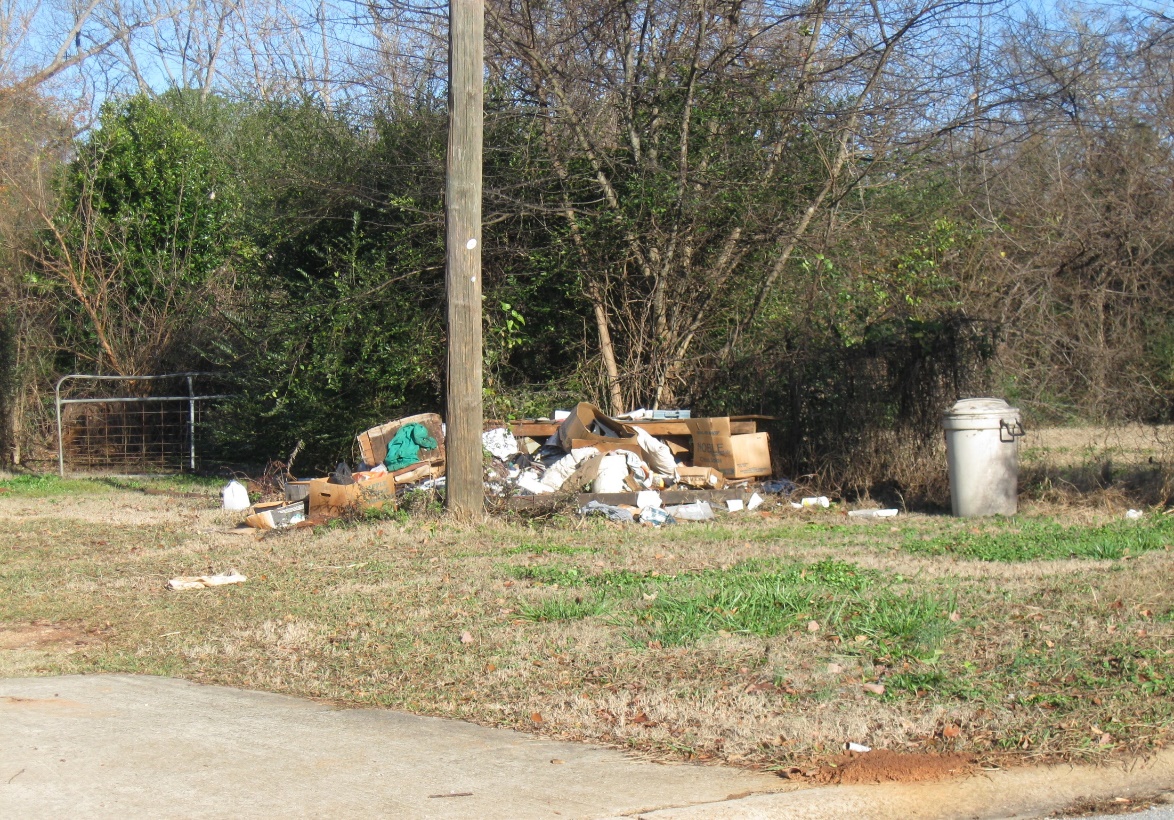 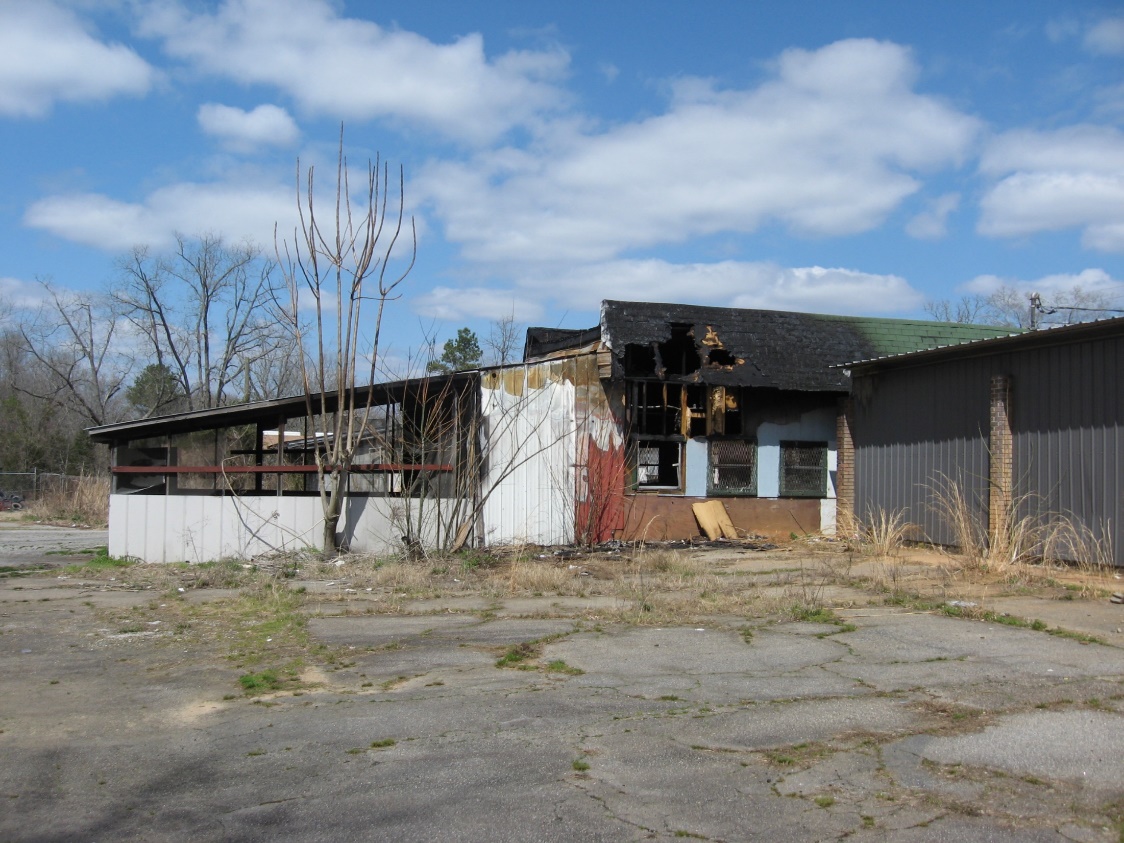 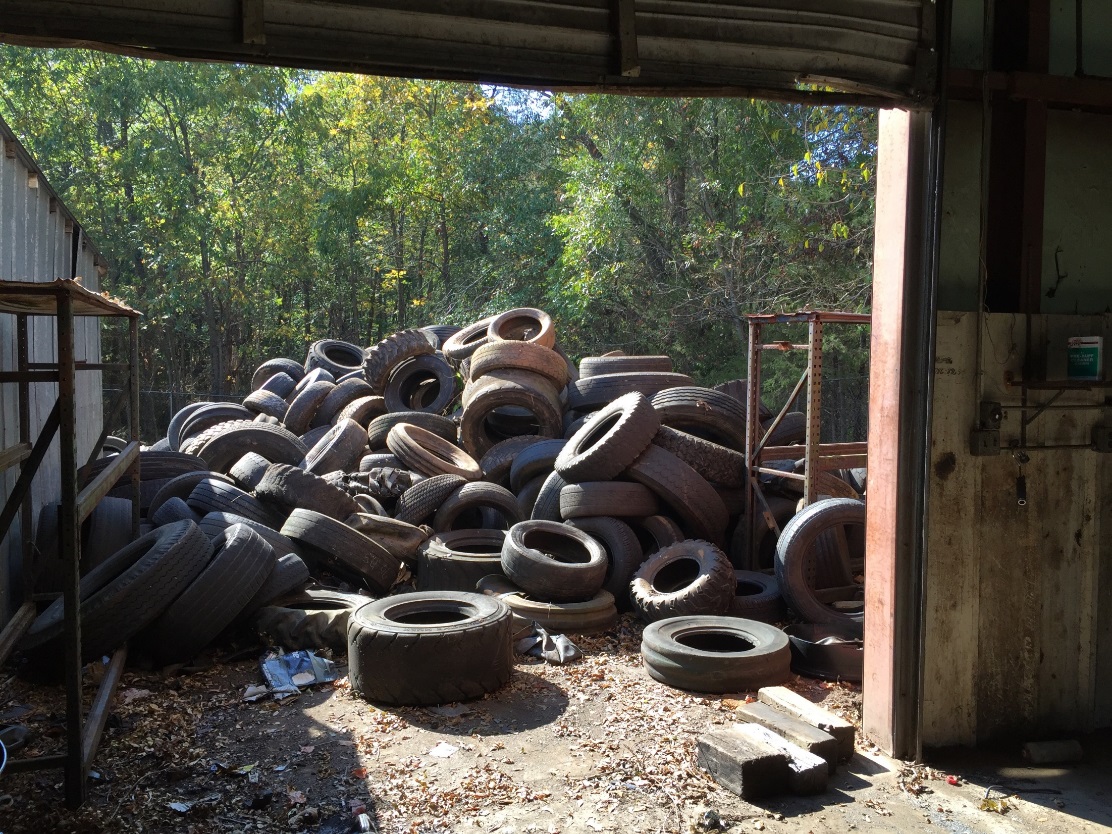 GILMORE PROPERTY - HOUSE & STORE
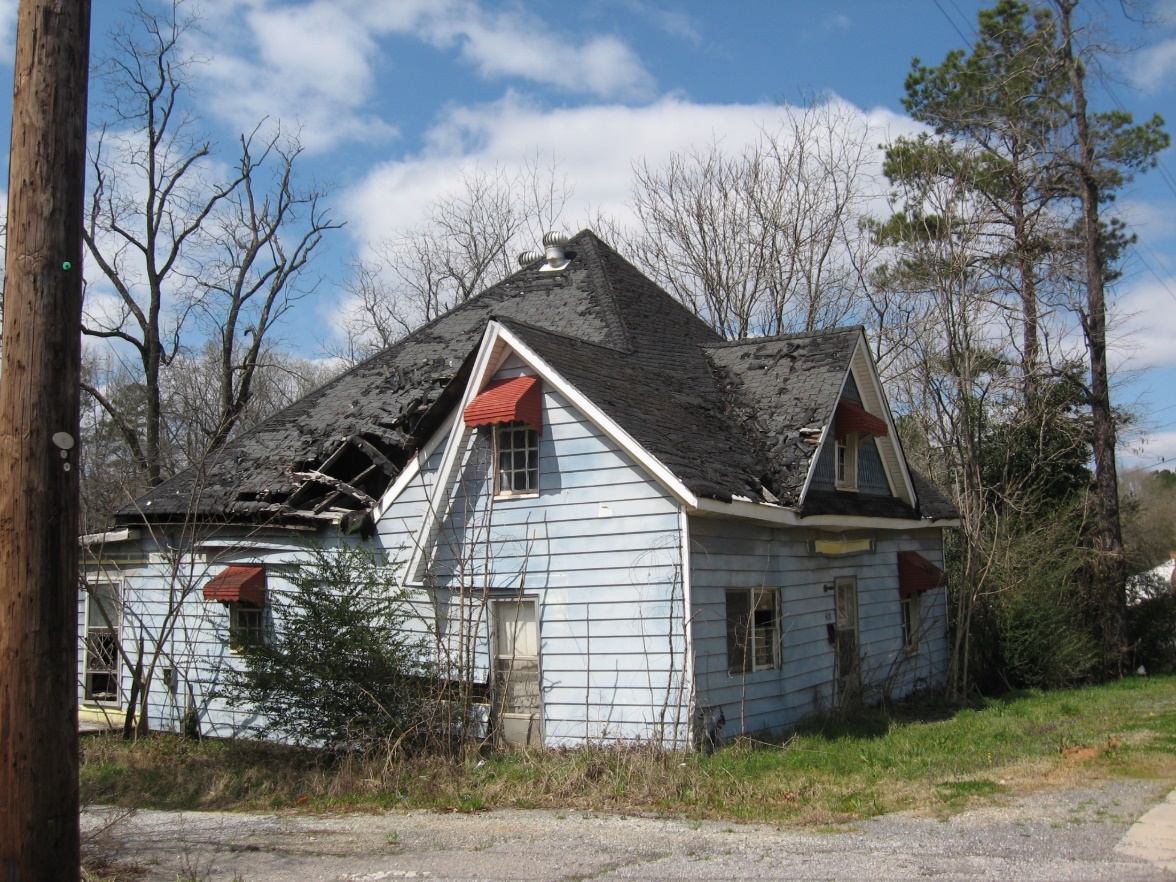 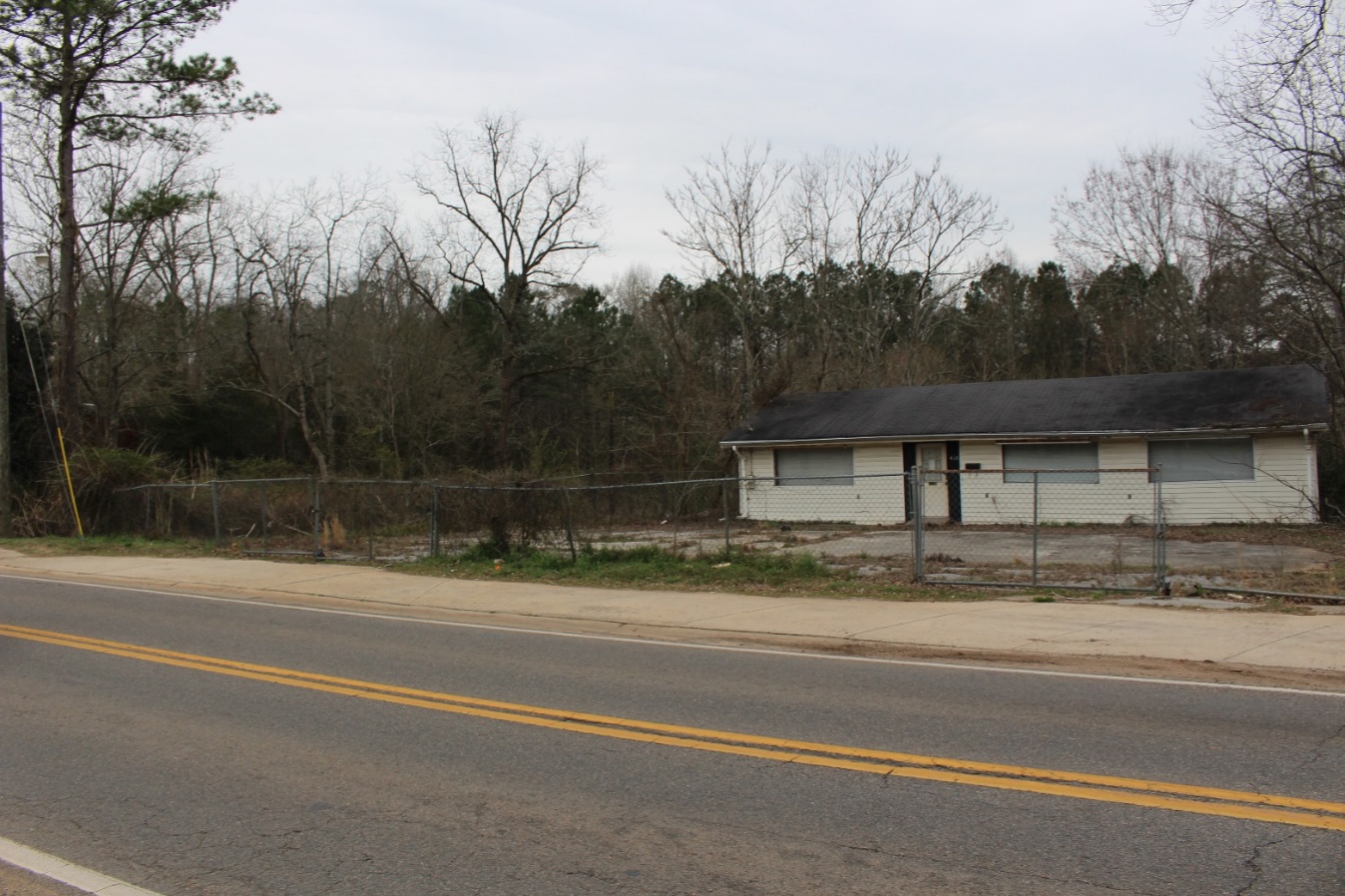 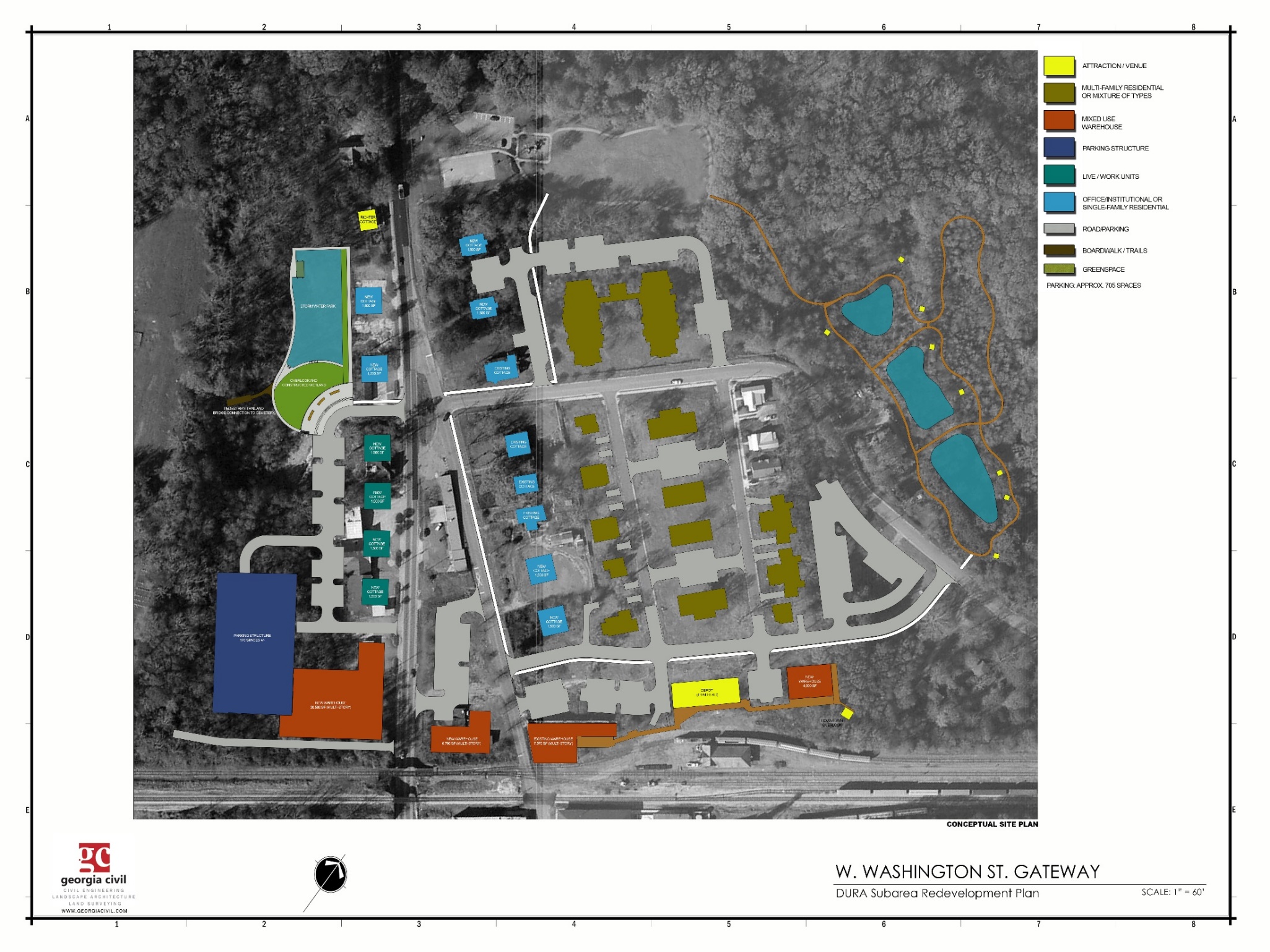 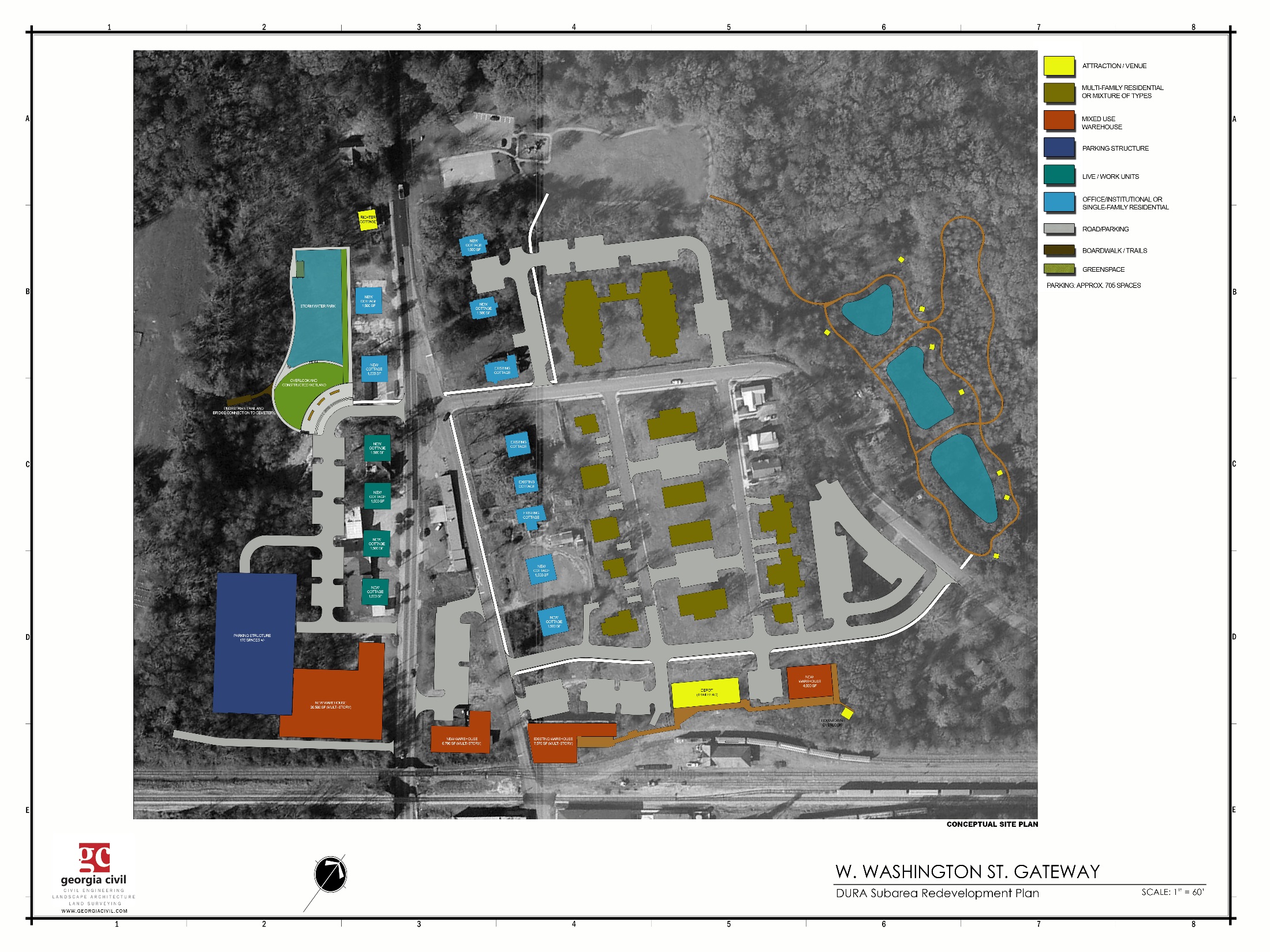 DOWNTOWN LIVING > INCREASE & DIVERSIFY
DOWNTOWN RESIDENCY
SURPLUS PROPERTY
CONTEXT-BASED DESIGN
Subtitle page with text and photo
7 parking public to go with adj public asset (Richter Cottage)
2,000 sqft @ / 2 O/I or RES
4-6 private parking spaces @
1,600 sqft @ / 1 O/I or RES
2-4 private parking spaces
31,376 sqft-RES / 44apts / 1&2 bed
3,000 sqft-COM / common&O-I / 67 parking
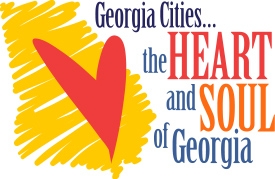 OBJECTIVE:
Long-Term, SustainableMixed-Use Area
867% change in tax base (w/o Anchorage)

80,000 Non-Residential Income-Producing Sq.Ft.

Housing Options (104+)
44 apts (senior)
30 apts
20 condos
20 garden flats
10 patio homes
10 single-family
5 apts (affordable) 
4 live-work units

8 acres of protected riparian greenspace

Parking required – 369
Parking shown – 373(w/o Anchorage and 
w/o Silver Lakes Court)
*proposed public – 131
W. Washington StGATEWAY
W. Washington StGATEWAY
Plan Implementation – Plan
Plan Implementation – Scope: Site
36 total RES units / mixture
62 private parking spaces
3,200 sqft @ / 4 live-work units
49 parking / 10 to RES-39 public
1,600 sqft @ / 1 O/I or RES
2-4 private parking spaces
32,400 sqft-RES / 18 con / 2 bed
150 parking / 75 private-75 public
31,500 sqft-RES / 30apts / 1&2 bed
3,000-5,000 sqft-COM / 1 restaurant
17,500 sqft-COM / brewery/restaurant
2,000 RES / 1 con / 2 bed
6,790 sqft-COM / O-I/rest/liquor / 29 parking
4,078 sqft-RES / 5 apts / 1 bed / 5 parking
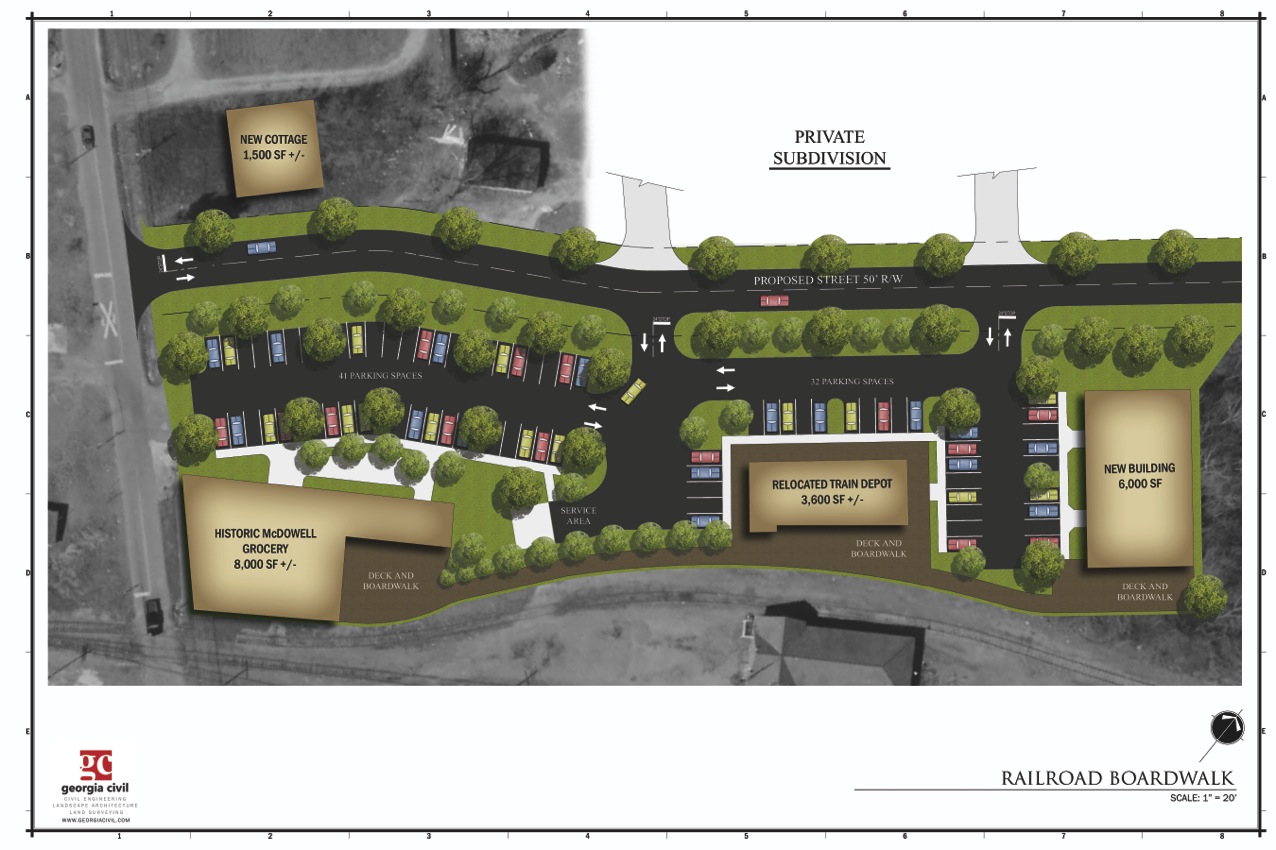 TIP: Help others visualize to invest in plan fulfillment
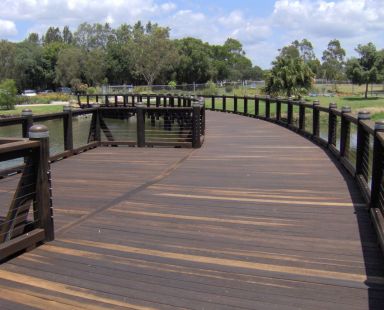 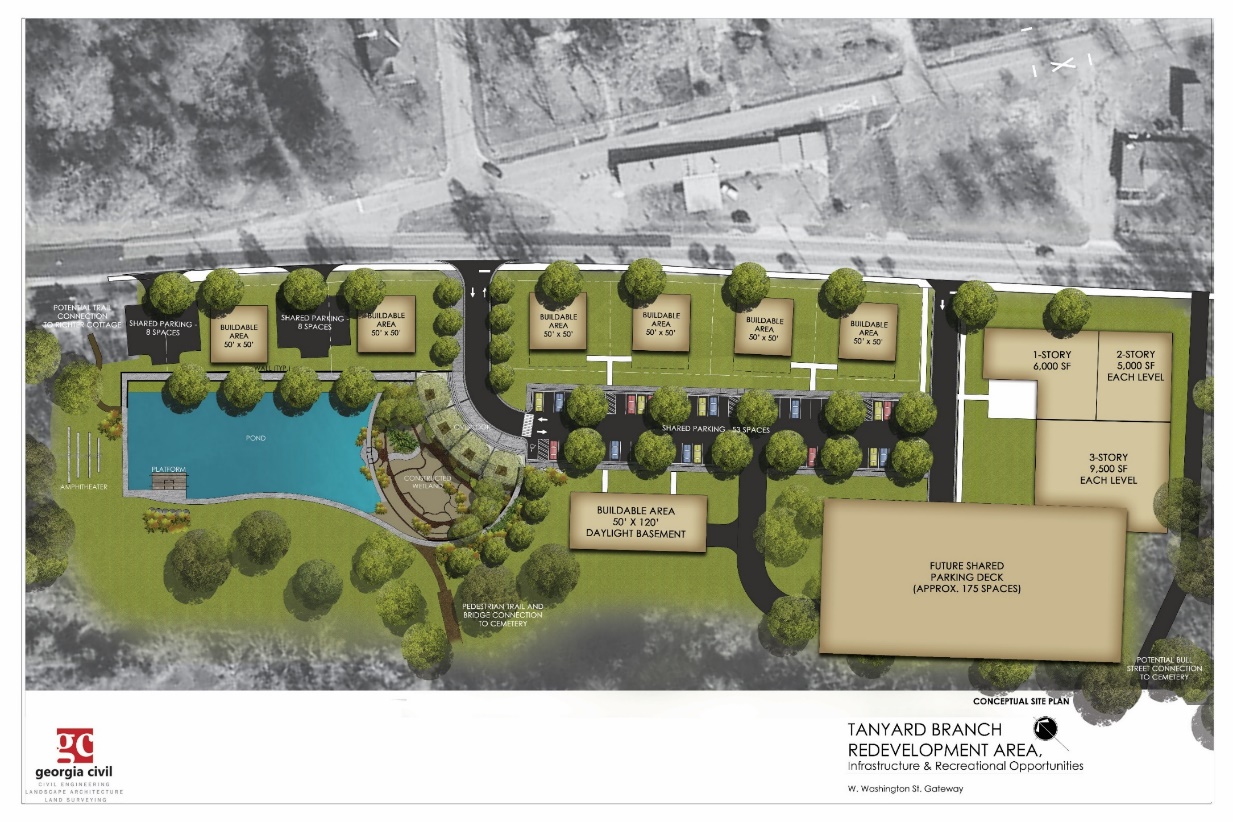 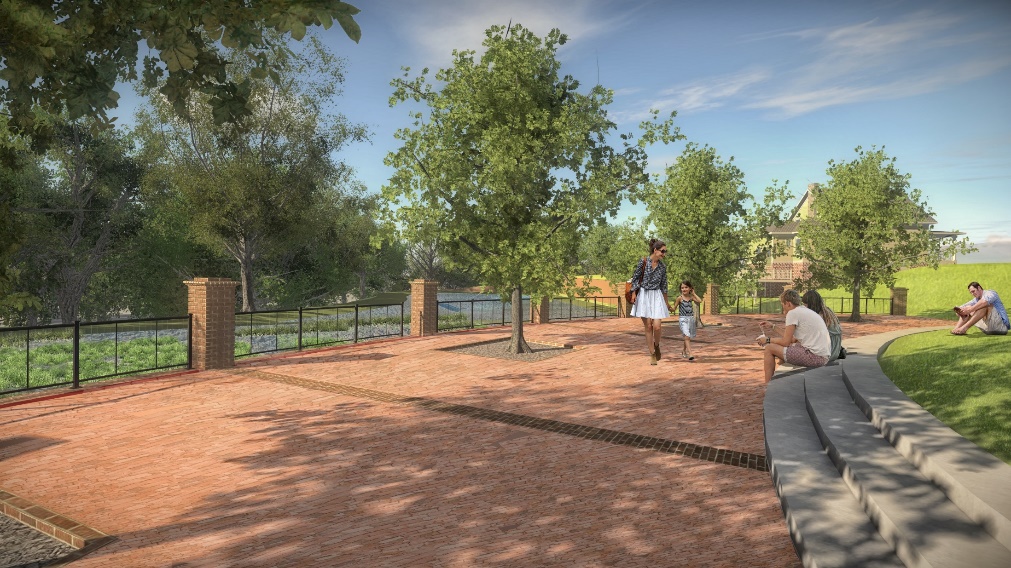 TIP:  Area planning is a long-game – patience matters






Area
Dead commercial strip
Slum and blight conditions
Negative tax base

Objective: full redevelopment and new opportunities
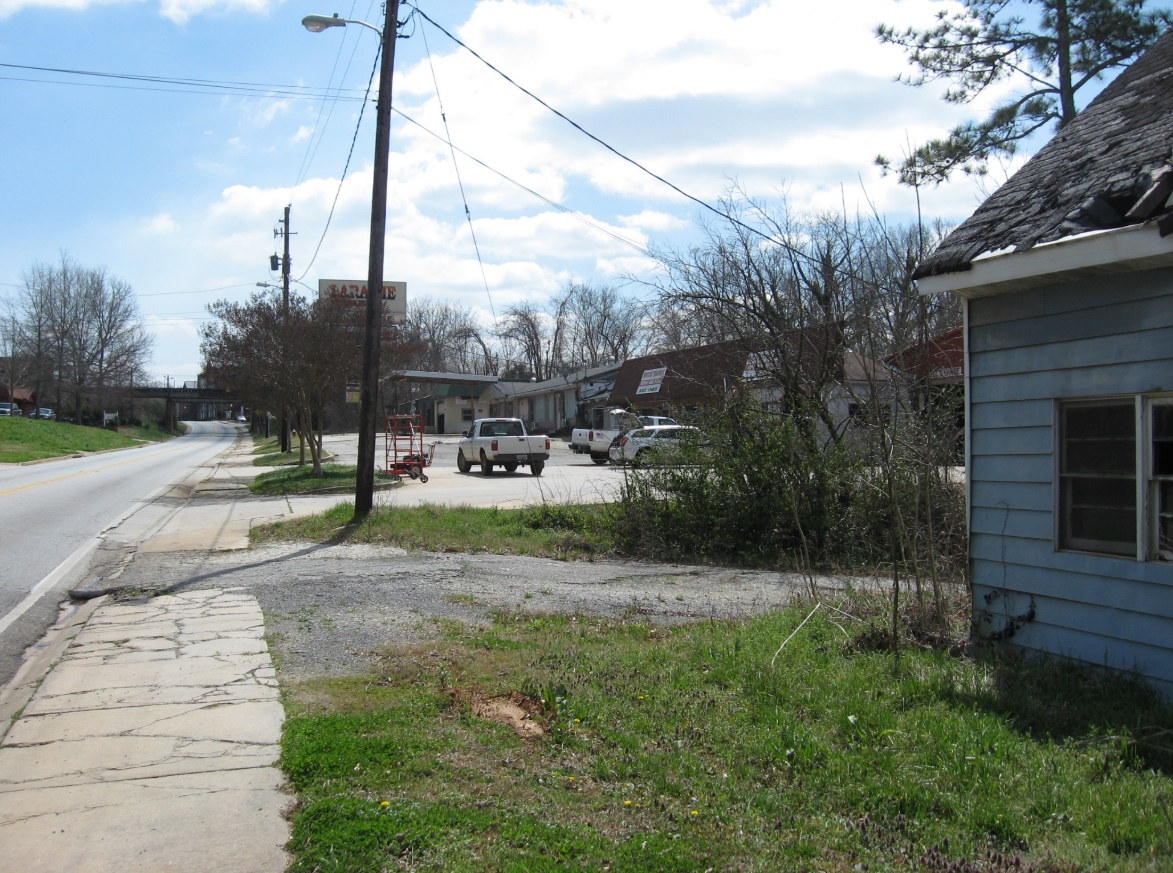 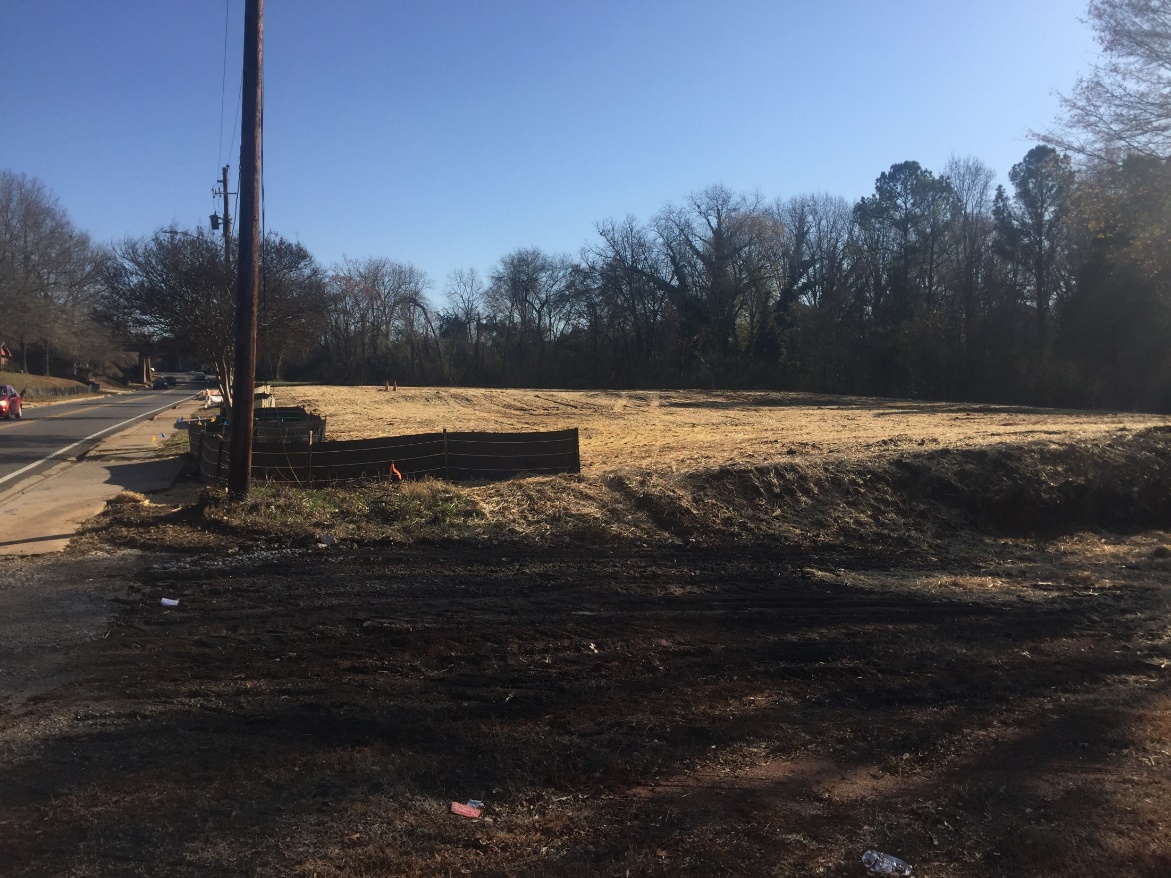 W. Washington StGATEWAY
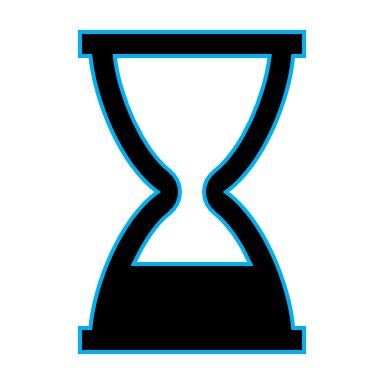 Plan Implementation – Plan
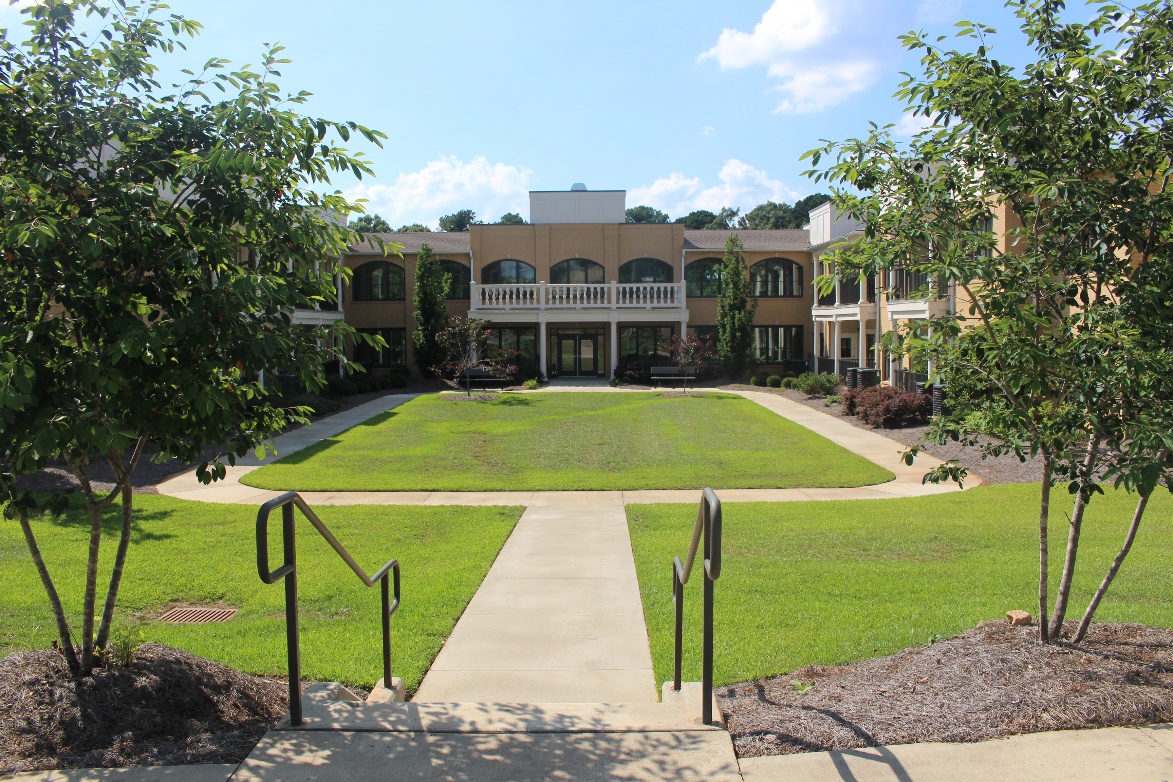 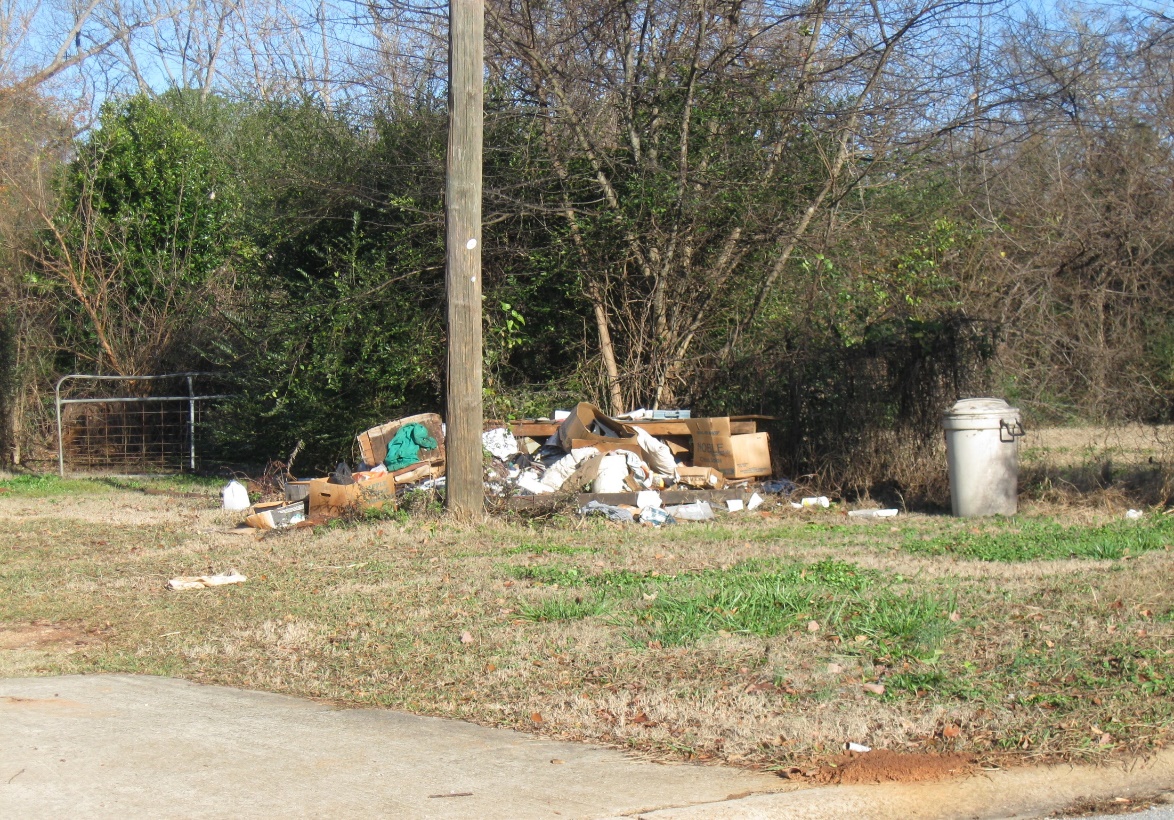 TIP: Keep in mind that planning is first and foremost about people  







Service
Neighborhood decline
Geographical isolation
Disaffection
High poverty

Objective: develop initiatives to arrest and reverse destabilization
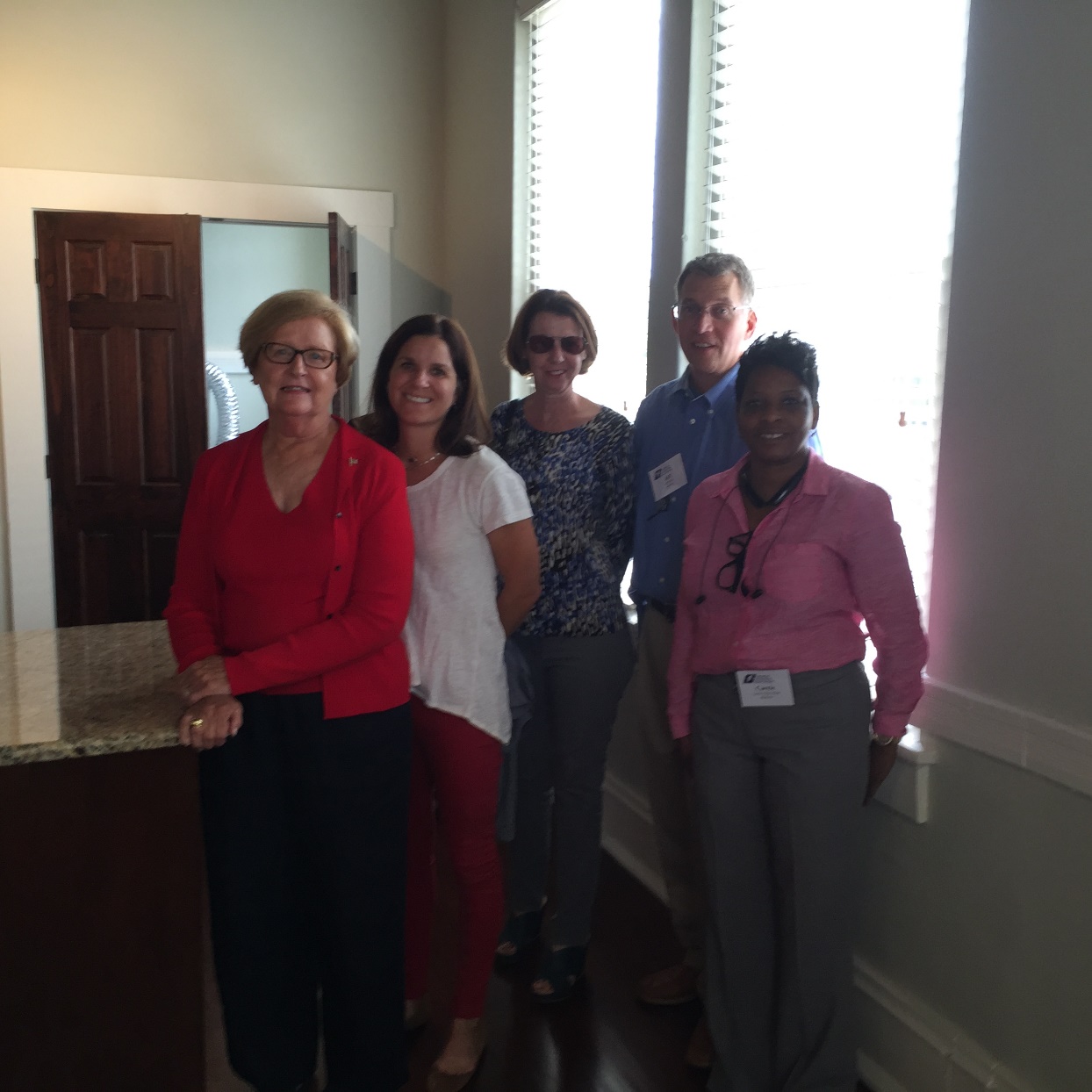 HOC NEIGBORHOODENGAGEMENT
Plan Implementation – Program
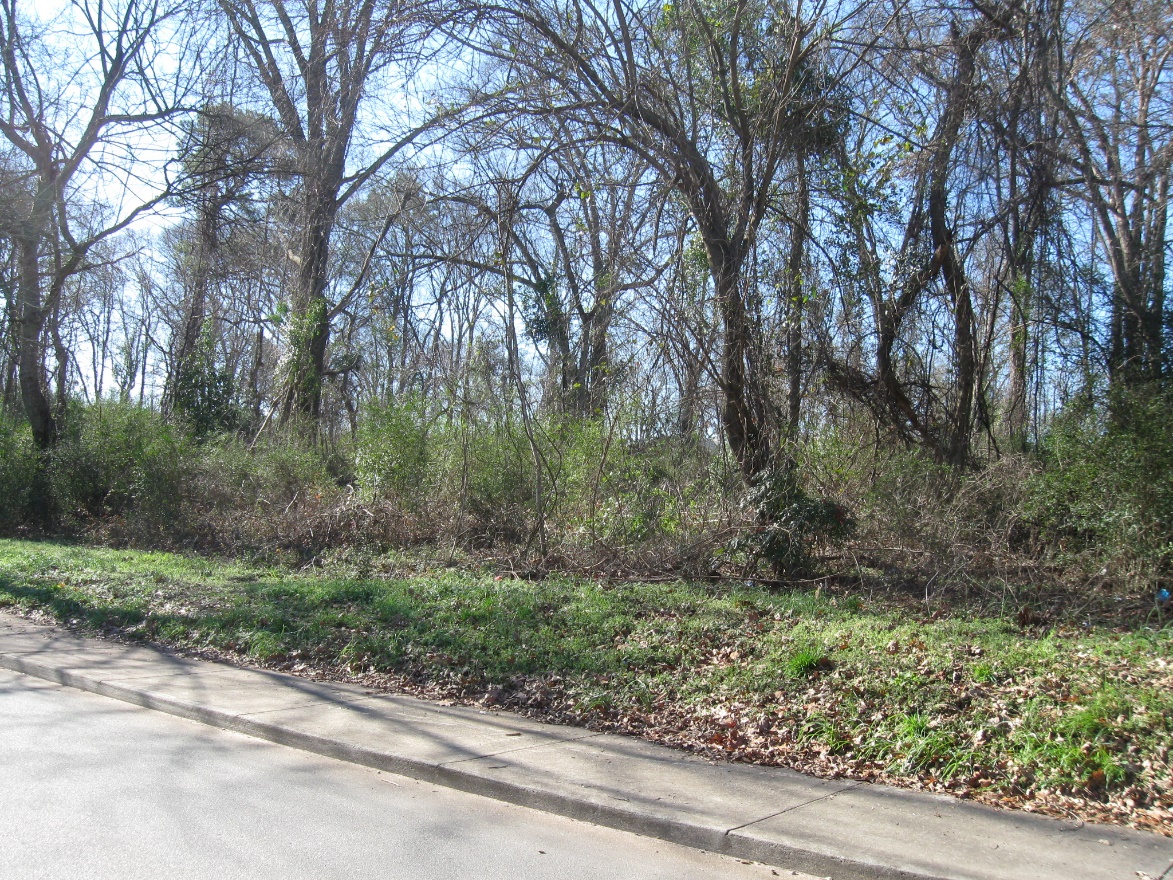 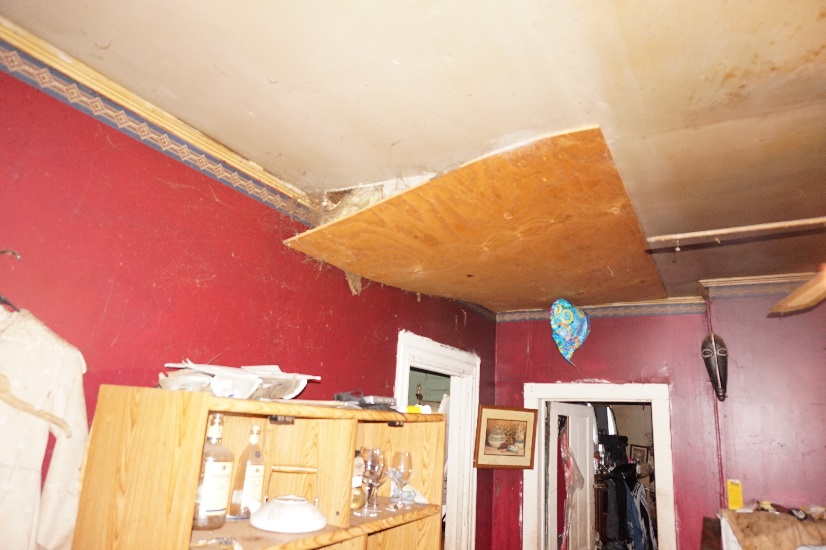 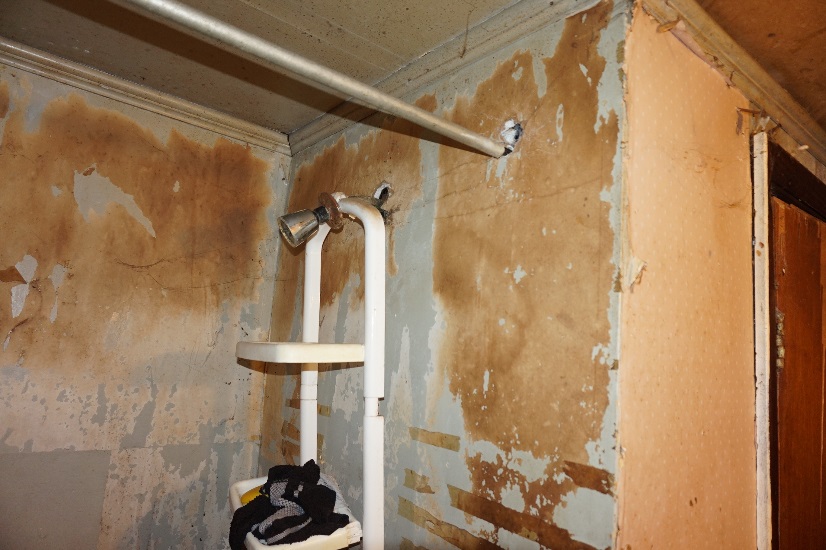 GILMORE PROPERTY - HOUSE & STORE
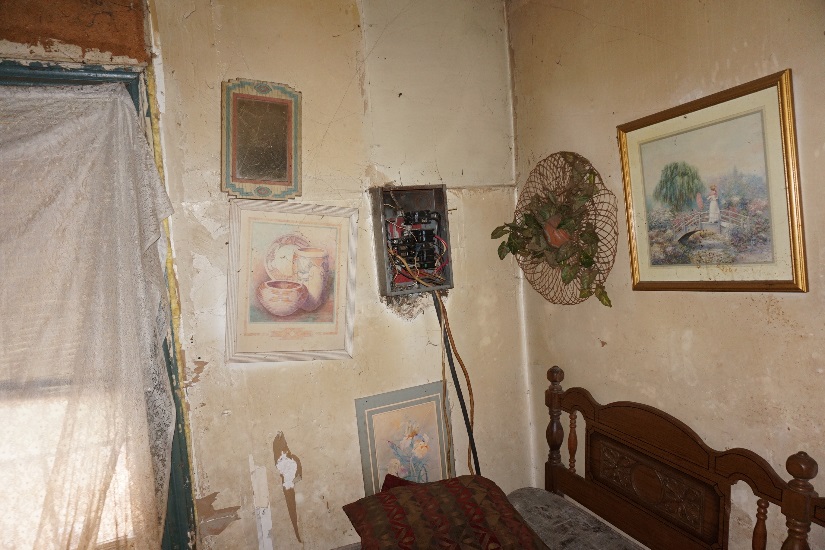 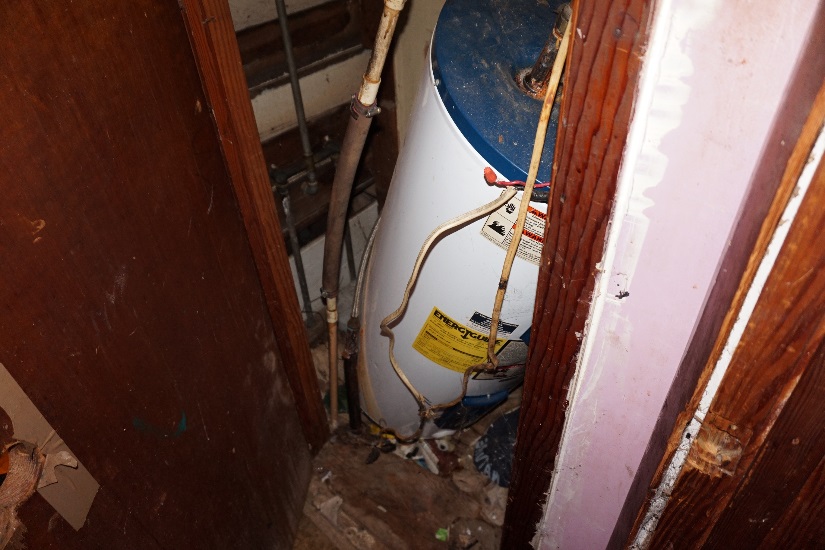 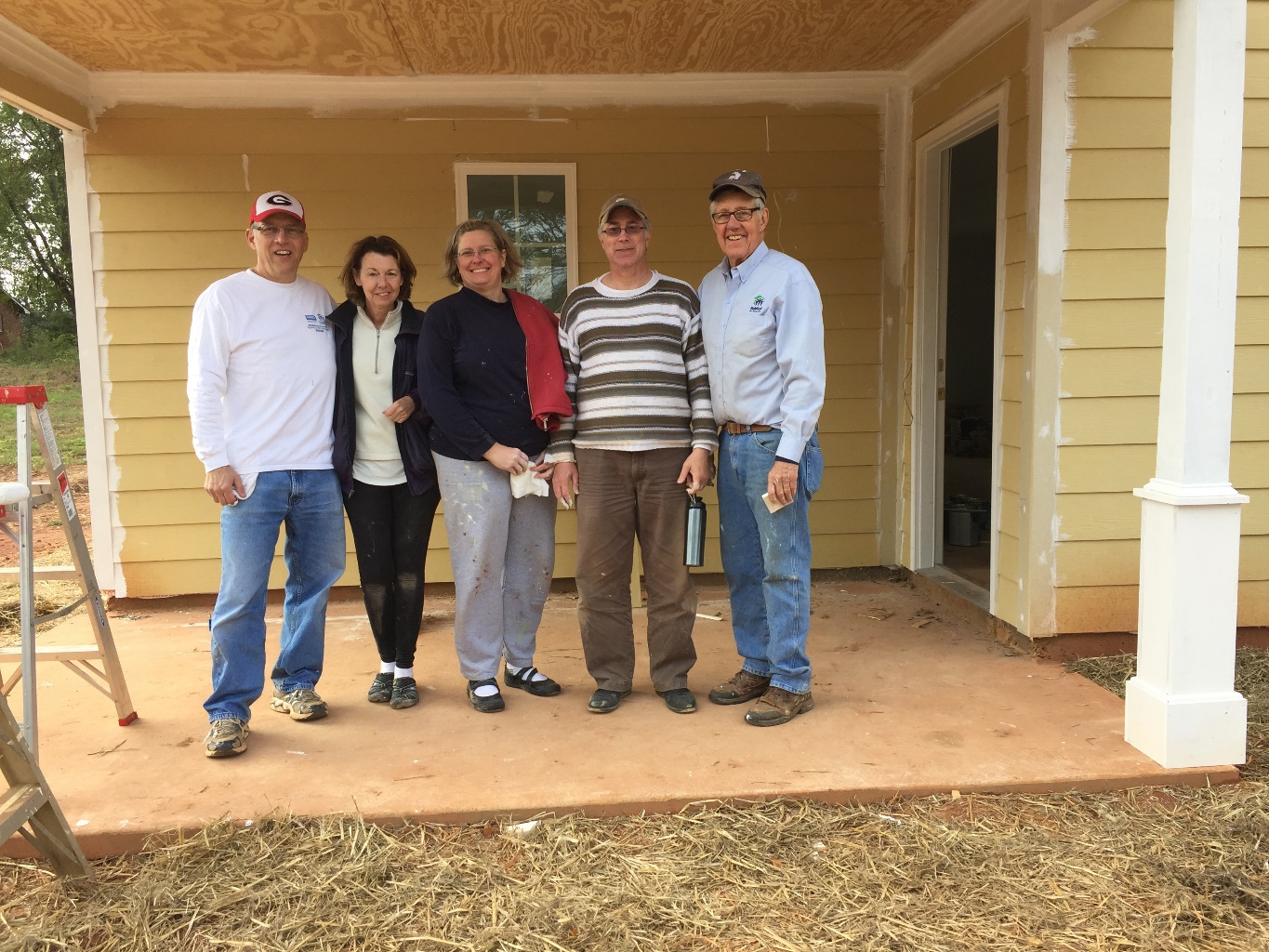 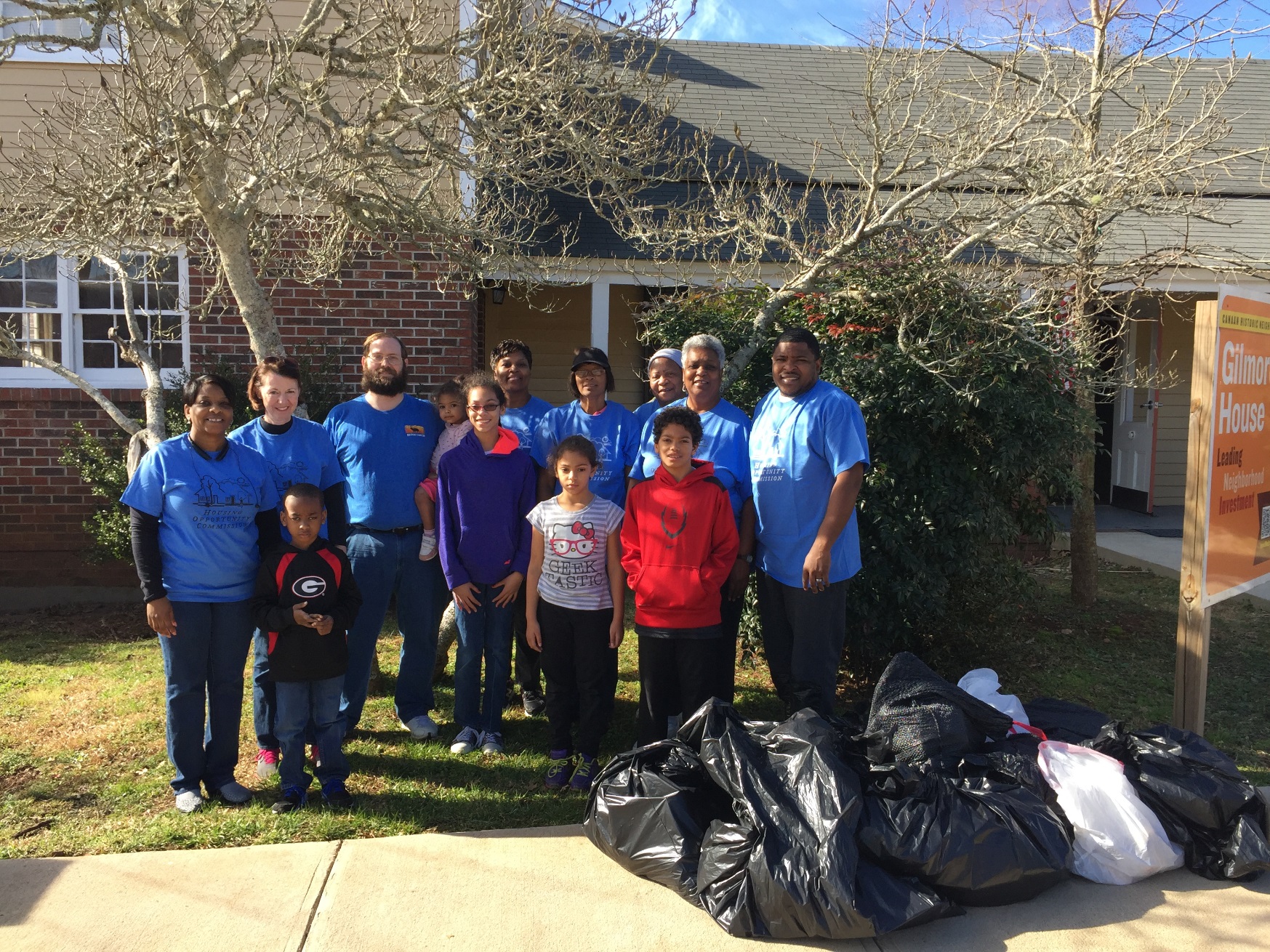 TIP: Let the history and context inform your objective implementation
GILMORE PROPERTY - HOUSE & STORE
Plan Implementation – Program
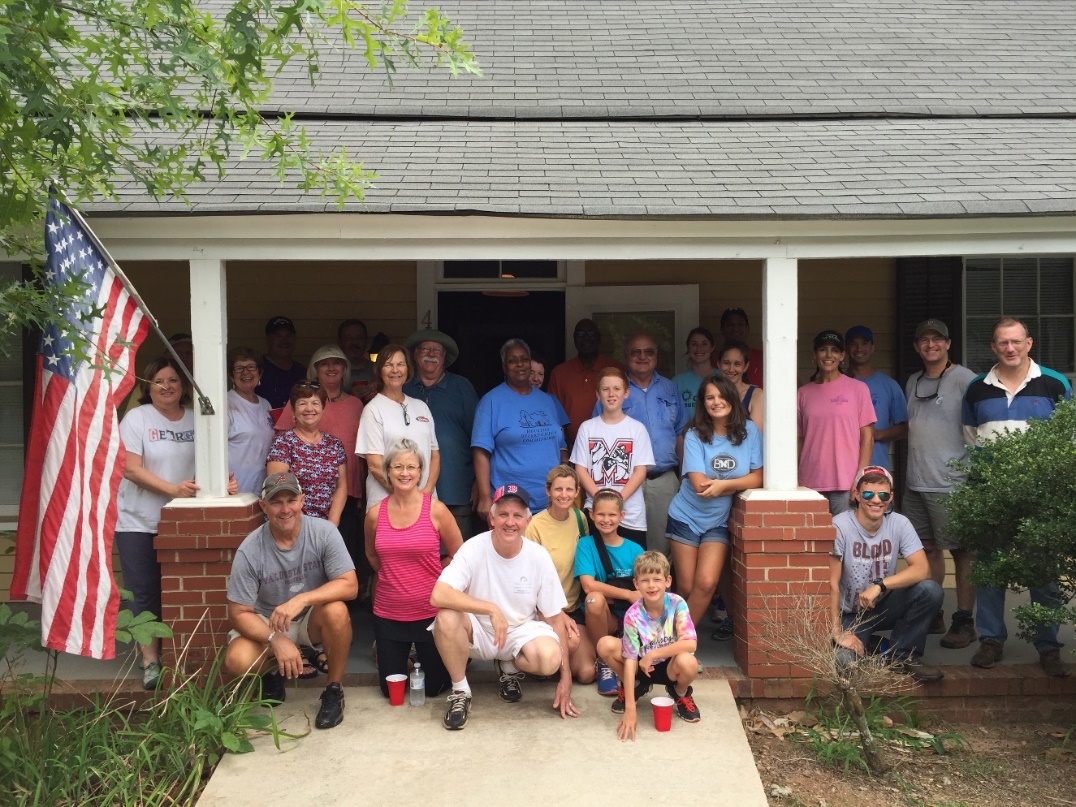 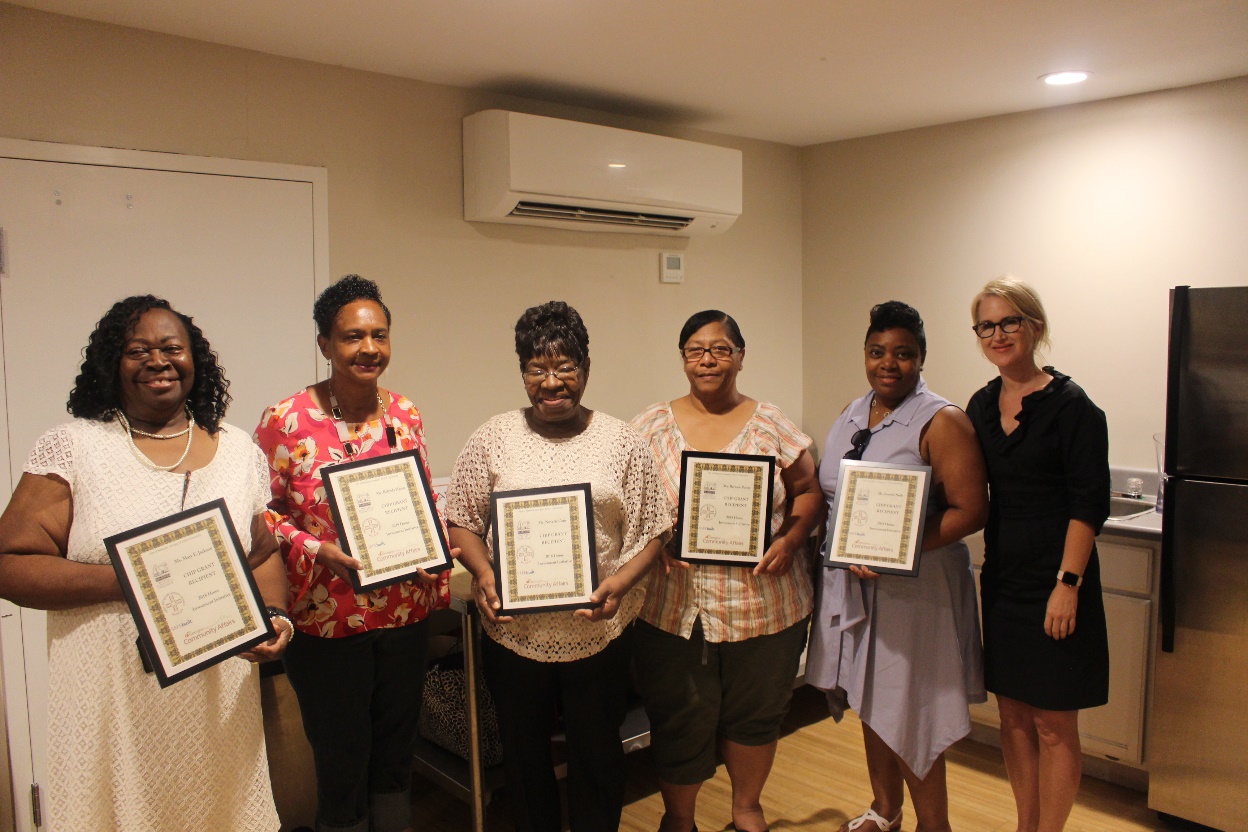 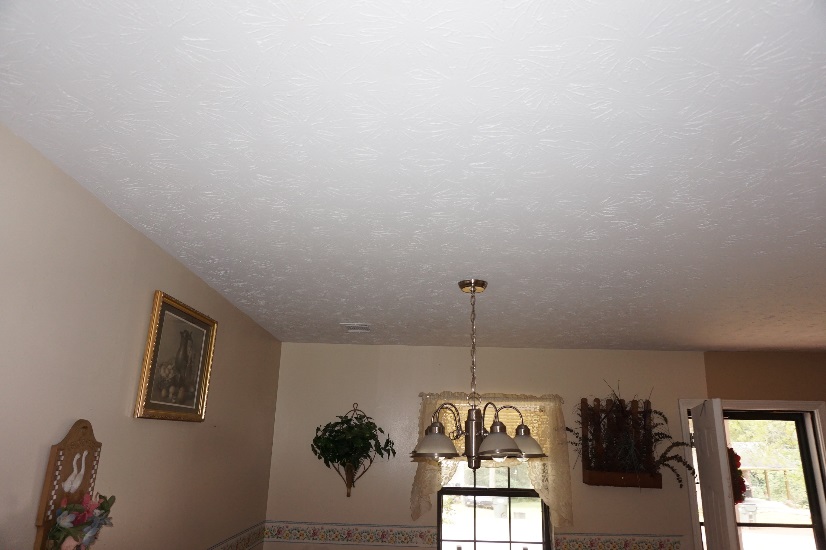 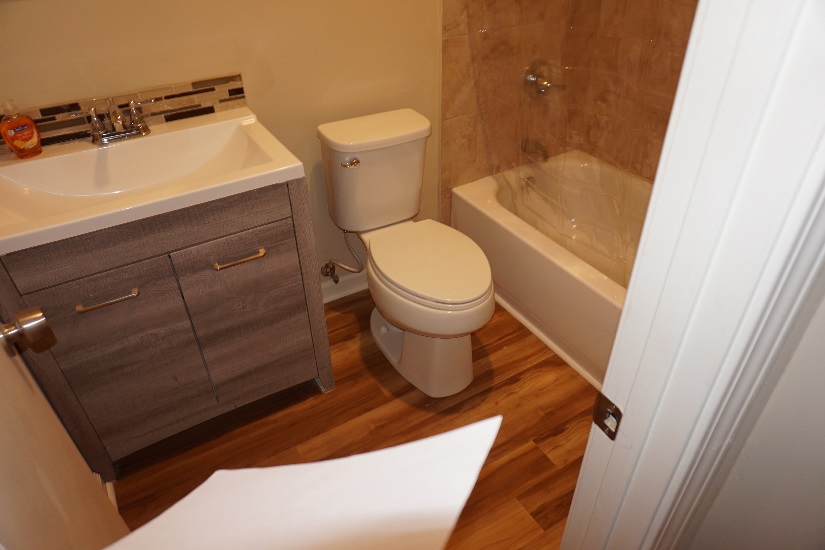 GILMORE PROPERTY - HOUSE & STORE
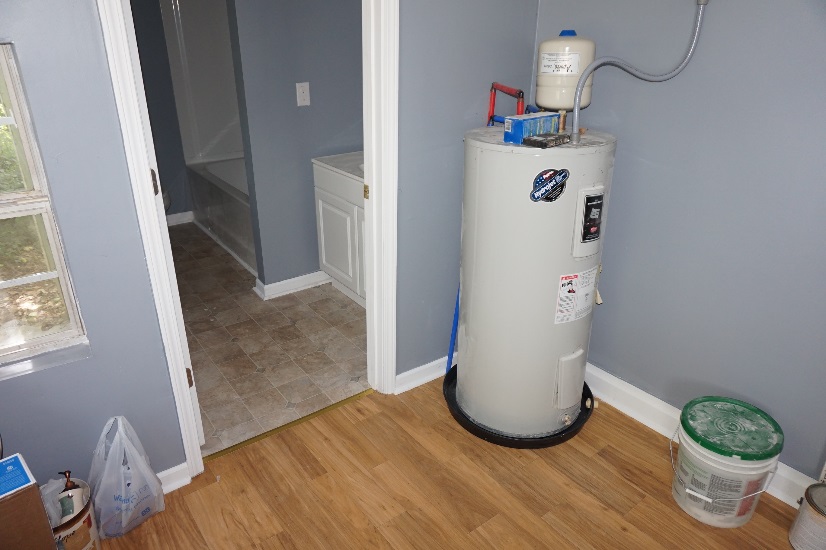 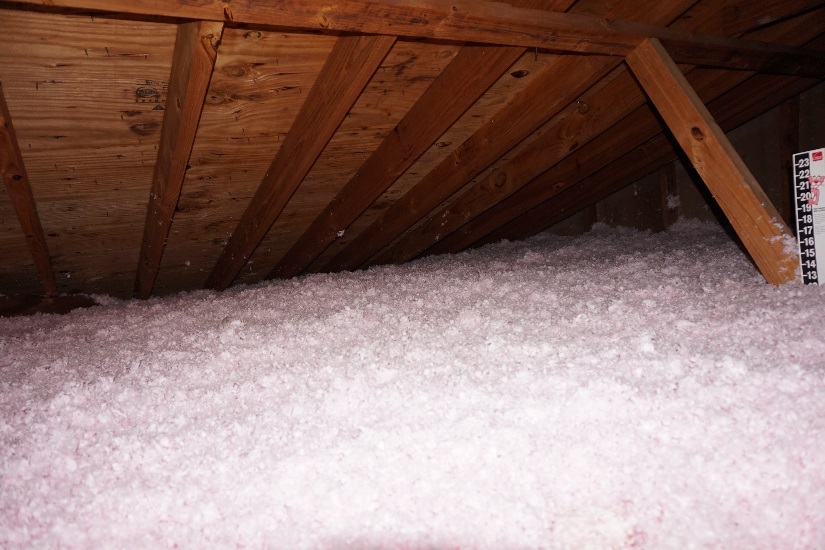 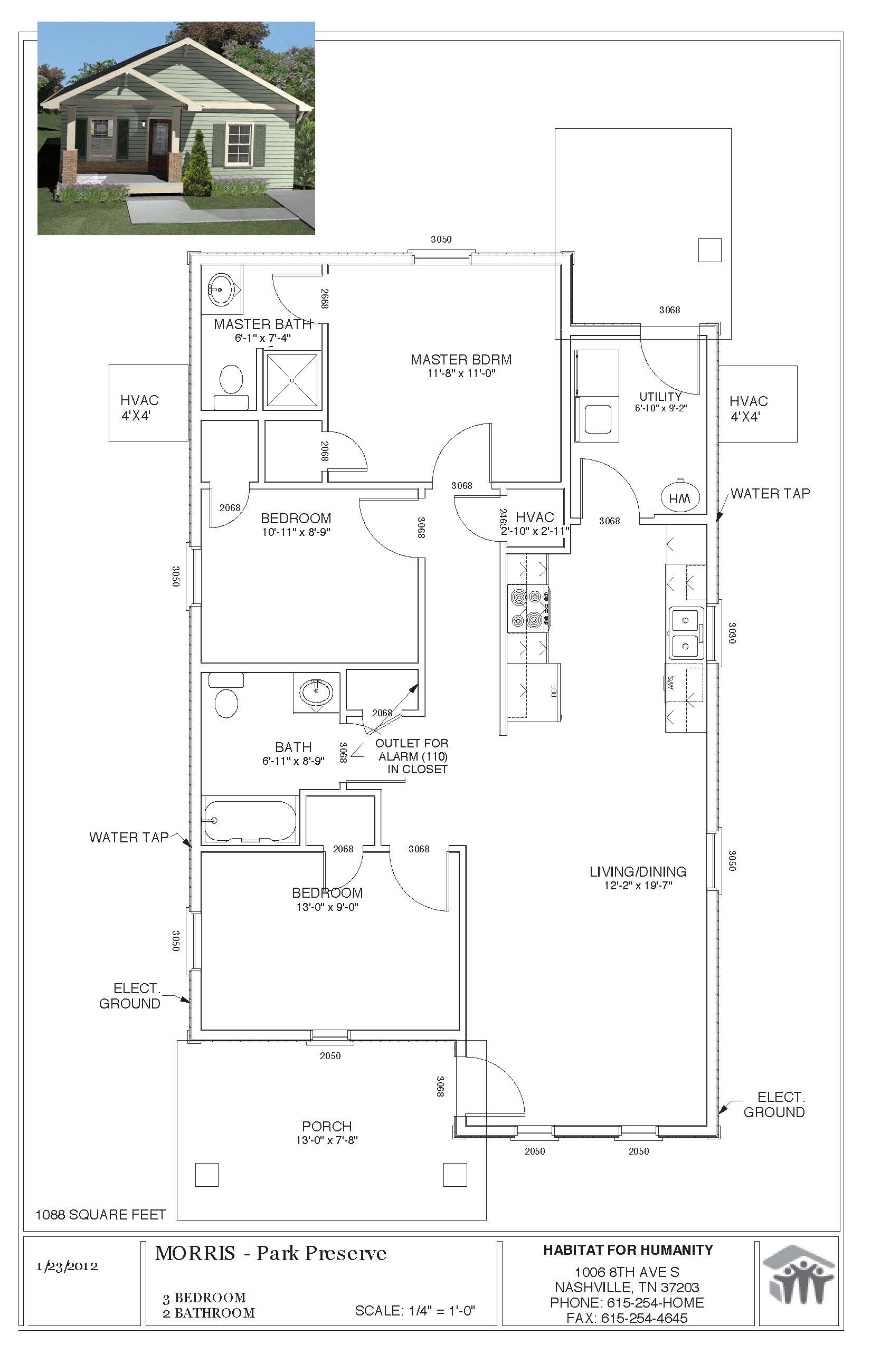 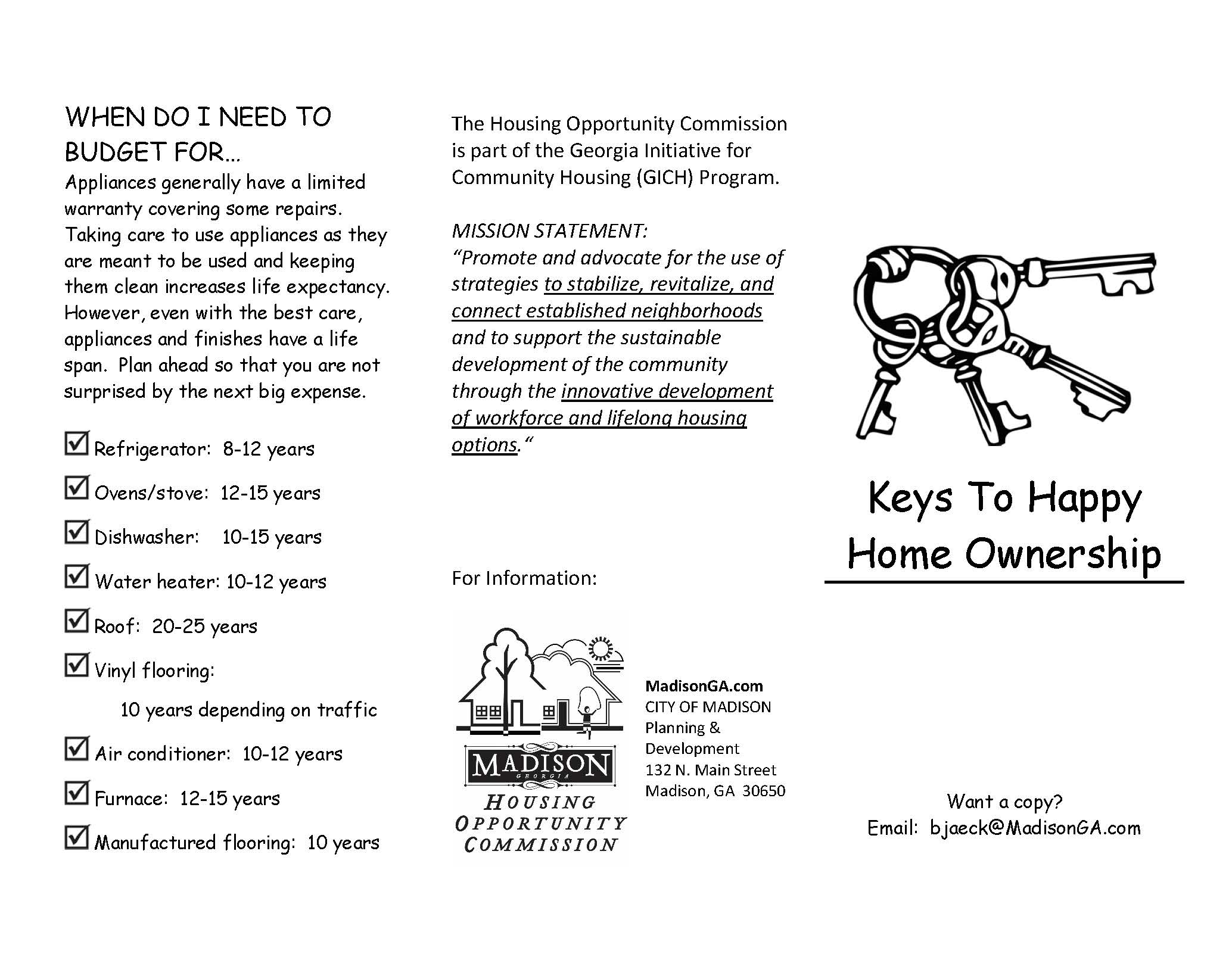 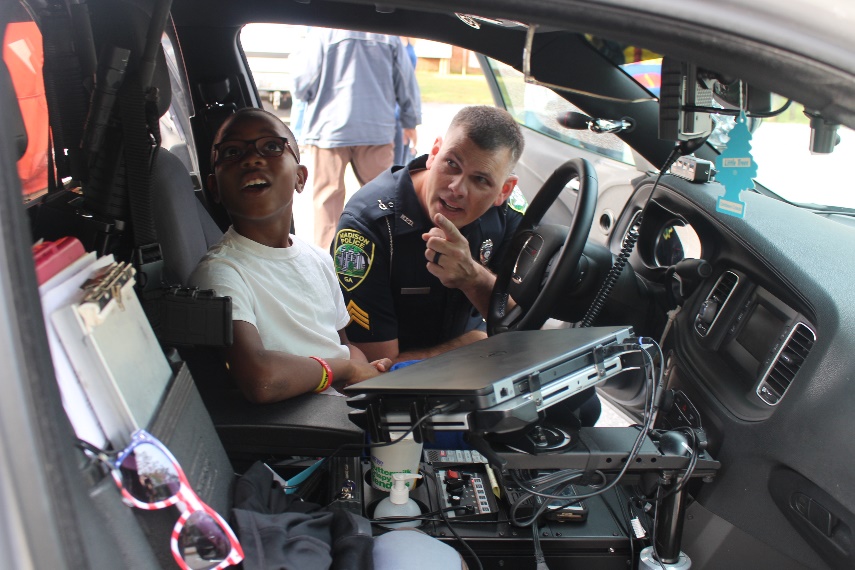 GILMORE PROPERTY - HOUSE & STORE
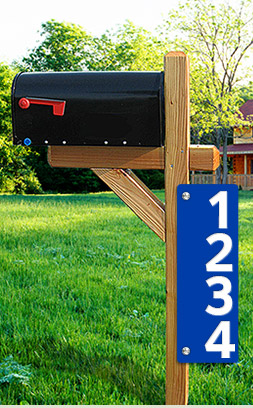 Plan Implementation – Program
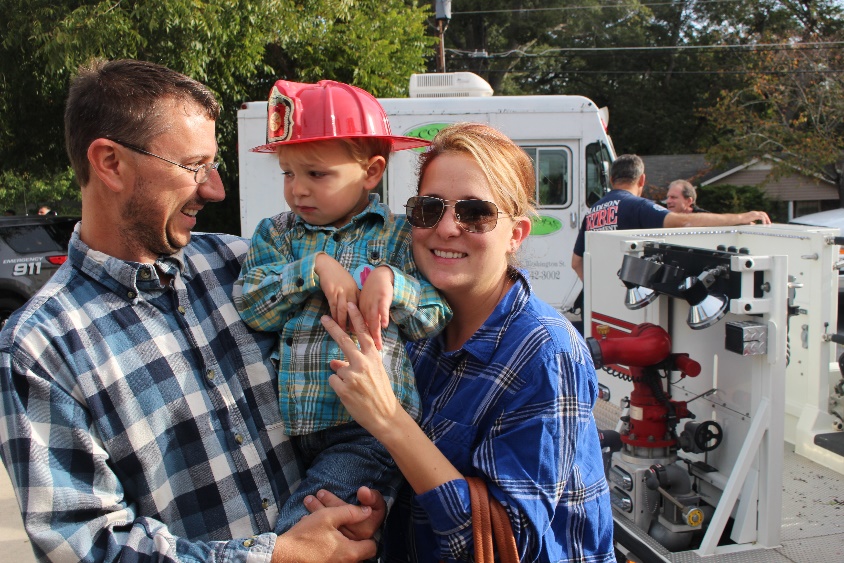 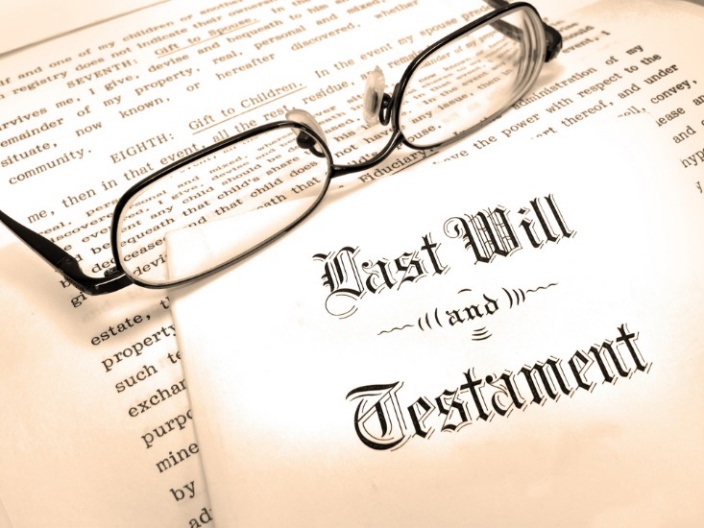 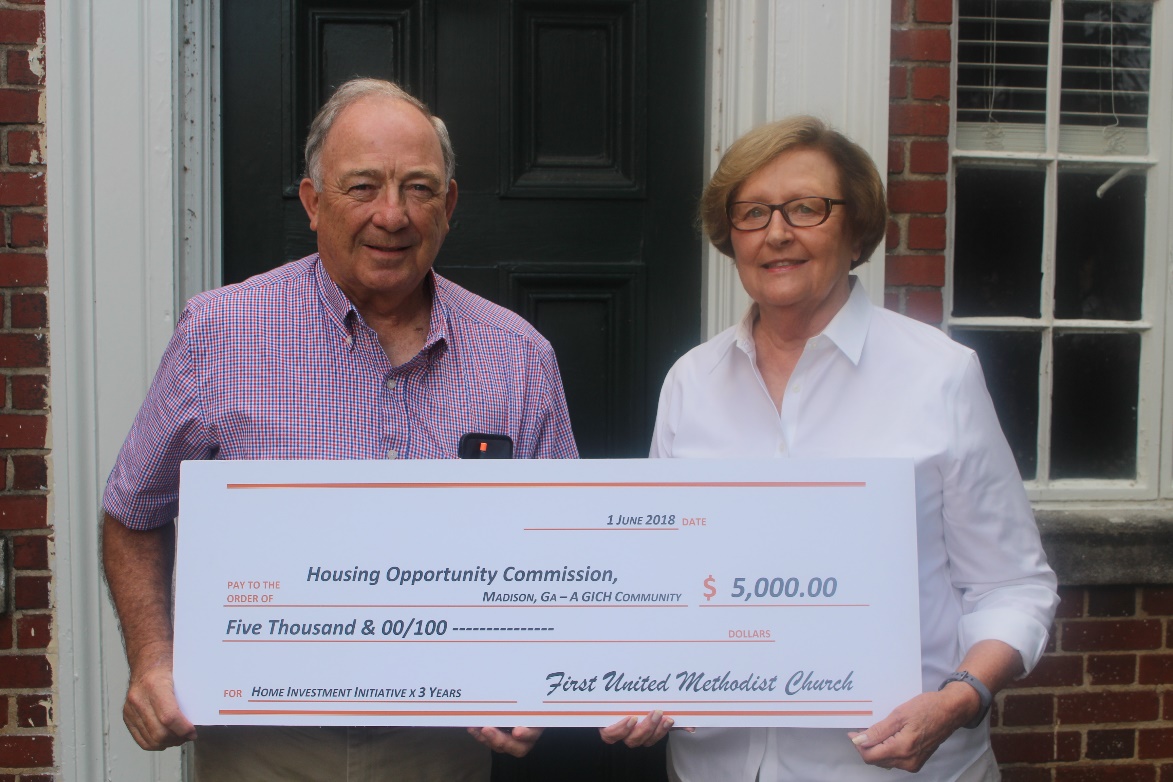 TIP:  Invest in a citizen planning corp







Service
Neighborhood decline
Geographical isolation
Disaffection
High poverty

Objective: develop initiatives to arrest and reverse destabilization
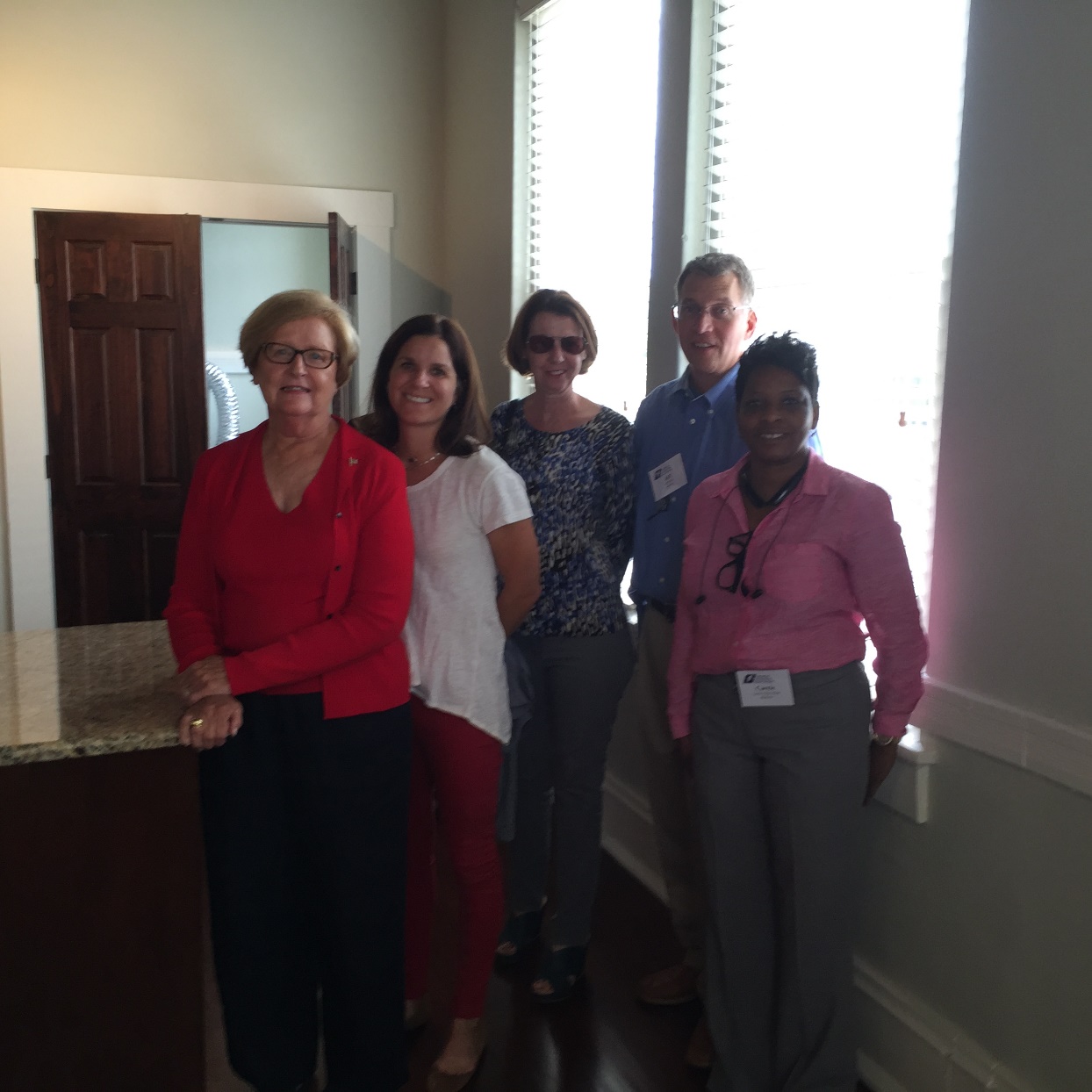 HOC NEIGBORHOODENGAGEMENT
Plan Implementation – Program
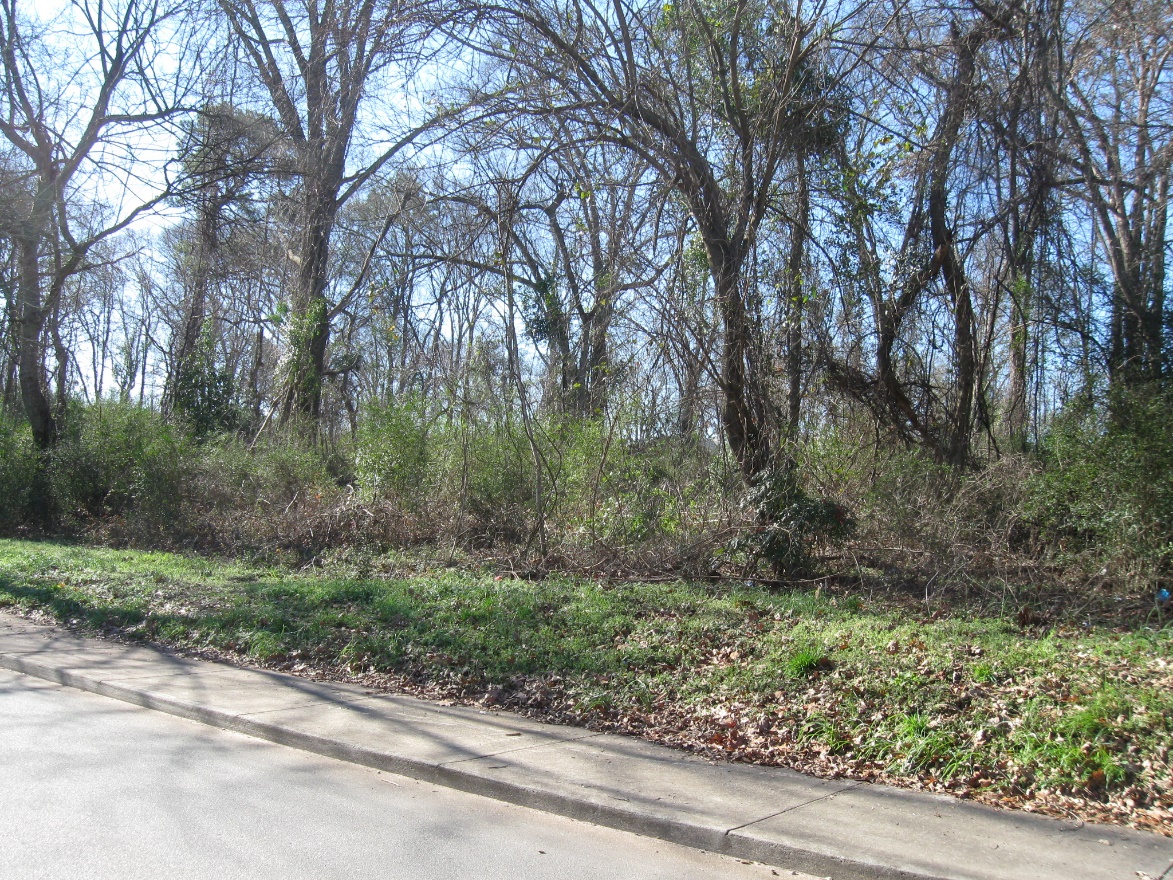 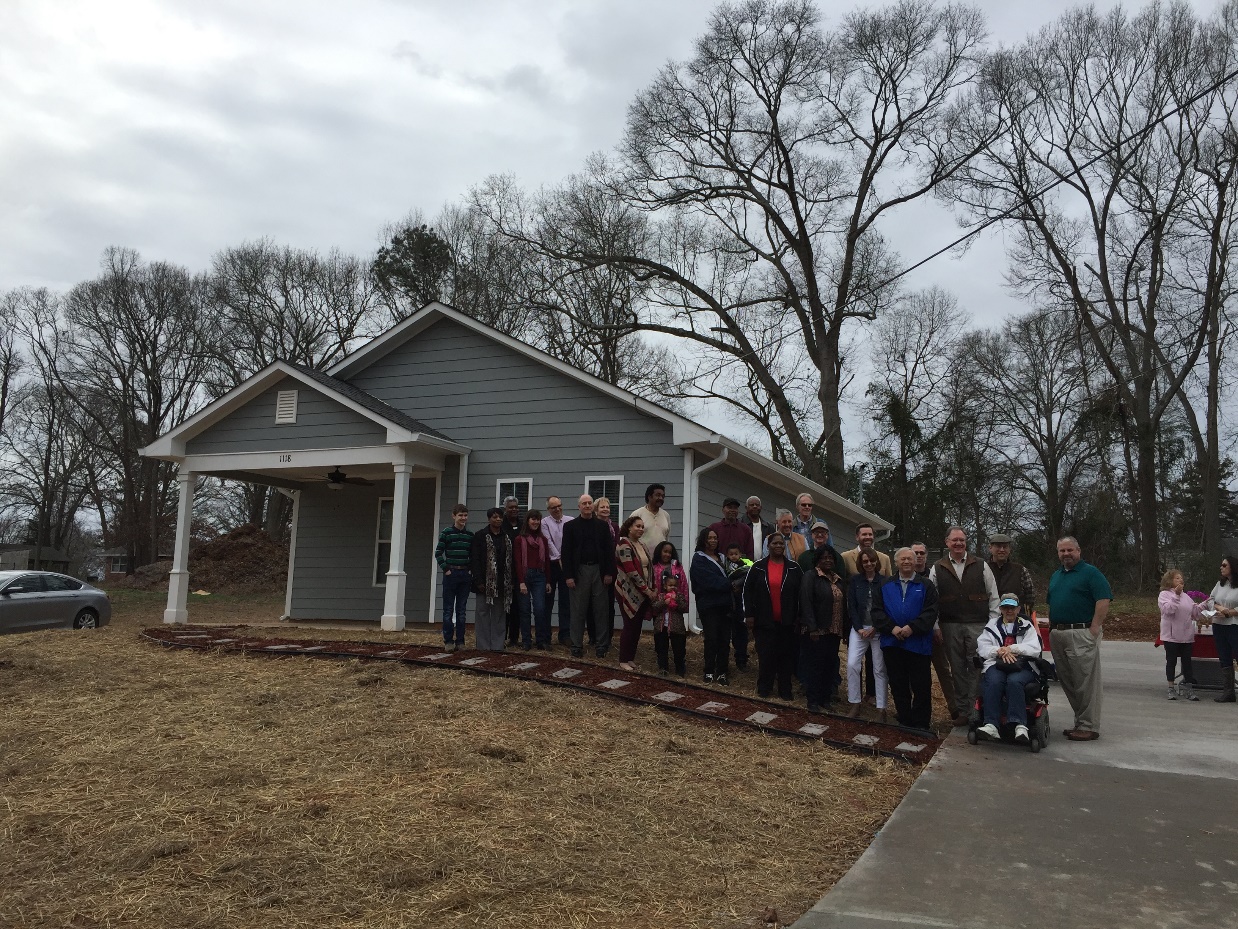 REALPLANNING
When do we get to do the next Comprehensive Plan?
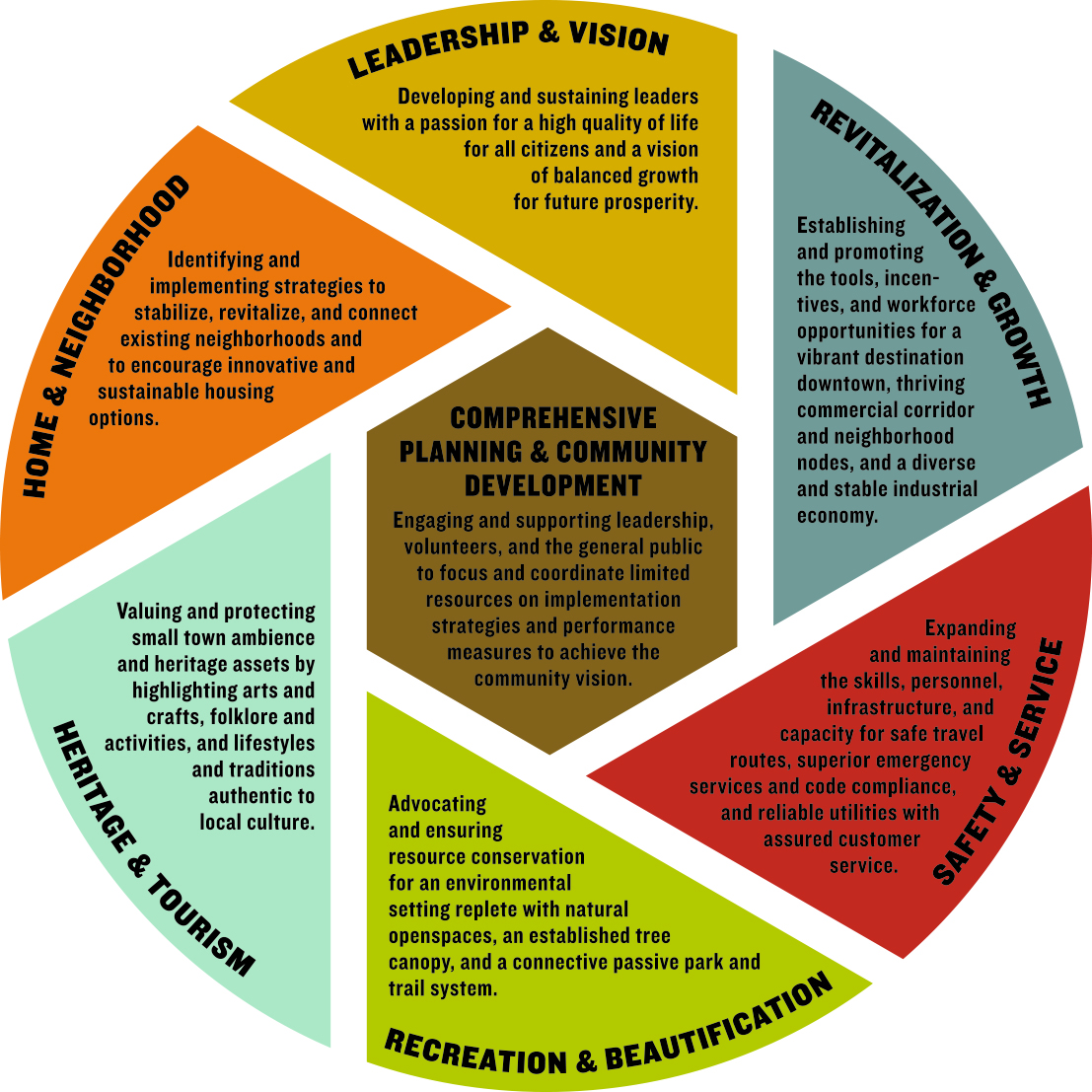 Resource Assessment
Address the baseline – a frank perusal of the resources at hand and the stark reality of impediments

Focused Aspirations
Establish not funding-based goals and objectives but outcome-oriented strategies
Incremental Achievements
Outline measured steps – known tasks as well as a few blanks and a mote of flexibility to be pragmatic
Community Planning Institute
SPRING 2019
Madison, GA
EFFECTIVE COMP PLANNING
Aspiration > TO > Implementation
MONICA H. CALLAHAN
CITY OF MADISONPLANNING & DEVELOPMENT132 N. Main Street | Madison, GA 30650
mhcallahan@madisonga.com